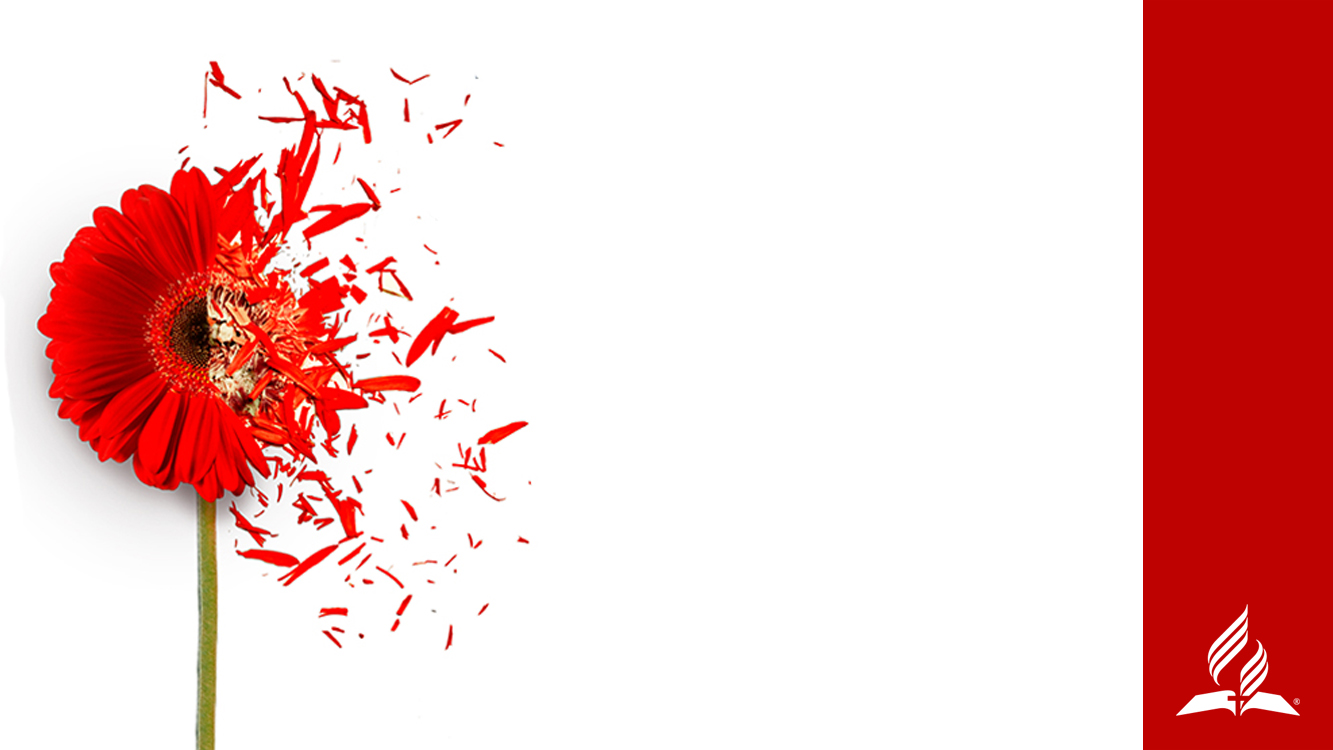 WORDS that  WOUND
THE TRAUMA OF EMOTIONAL ABUSE
BY DR KATIA REINERT |GCHM ASSOCIATE DIRECTOR
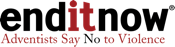 2018 EMPHASIS DAY
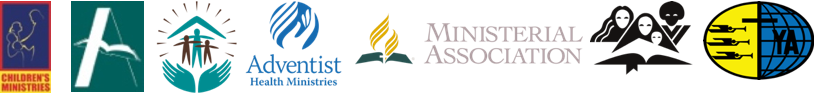 [Speaker Notes: Sermon
 
WORDS THAT WOUND: The Trauma of Emotional Abuse
By Dr. Katia G. Reinert, Associate Director, General Conference Health Ministries Department
 
 
Scripture Reading
 
The scripture for this morning is taken from Ephesians 4:29, New Living Translation. I invite you to open your Bibles and meditate on these words.]
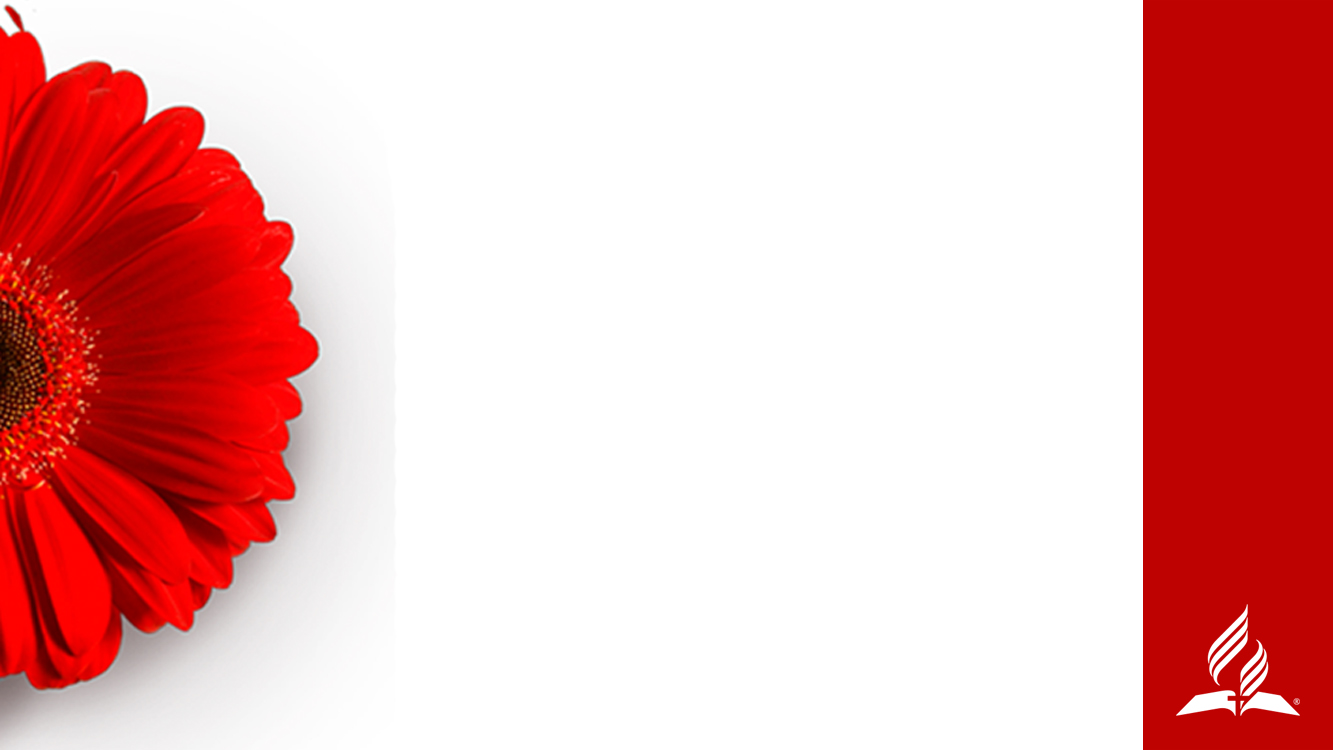 “Don’t use foul or abusive language. 

Let everything you say 
be good and helpful, 
so that your words will be
an encouragement to those who hear them.”
Ephesians 4:29, NLT
[Speaker Notes: Don’t use foul or abusive language. Let everything you say be good and helpful,
so that your words will be an encouragement to those who hear them.
Ephesians 4:29, NLT
 
INTRODUCTION
 
On this enditnow Emphasis Day Sabbath, the Seventh-day Adventist Church comes together globally to raise awareness about abuse and violence in all its forms. We raise our voices bringing to light forms of abuse that dehumanize women, men, boys, girls, and vulnerable senior adults. Why is this enditnow Sabbath effort so important?]
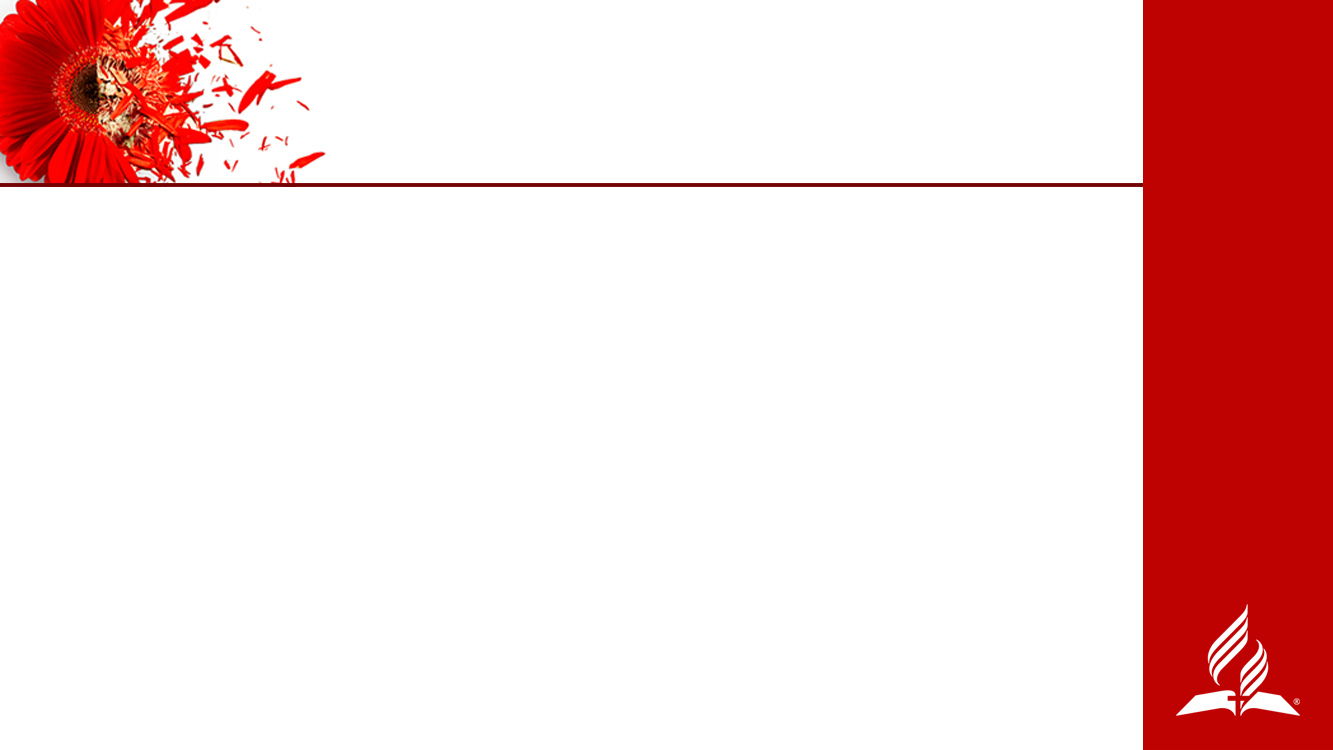 enditnow®️ EMPHASIS DAY REMINDS US:
Forms of interpersonal violence:
Physical
Sexual
Psychological
Neglect
Non-fatal interpersonal violence is more common than homicide.
Untold numbers of survivors live with crippling consequences.
Forms of violent deaths:
Collective (i.e. gangs, war)
Self-directed (i.e. suicide)
Interpersonal (i.e. domestic violence) 

Global deaths from interpersonal violence: 1.3 million each year
These deaths account for 2.5% of global mortality.
[Speaker Notes: Reason 1
The first reason to speak up against violence in all its forms is because many children of God globally are either dying or suffering negative consequences for their health and well-being as a result of violence and abuse. 

Health authorities tell us that 1.3 million people worldwide die each year as a result of violence in all its forms: collective (as in the case of gangs or war), self-directed (as in the case of suicide), interpersonal (as in the case of domestic violence). These deaths account for 2.5% of global mortality each year. In the first 15 years of the 21st Century, about 6 million people have been killed worldwide due to acts of interpersonal violence alone.

But in addition to death, many are victims of non-fatal violence each day. These are survivors of interpersonal violence (physical, sexual, and psychological abuse, or neglect). Non-fatal interpersonal violence is more common than homicide and has serious lifelong health and social consequences. The wounds of interpersonal violence survivors may not be visible, but are felt deeply, and consequences can be crippling and long lasting. 
 
WHO Report “Global Status report on violence prevention” 2014. 
www.who.int/violence_injury_prevention/violence/status_report/2014/report/report/en/]
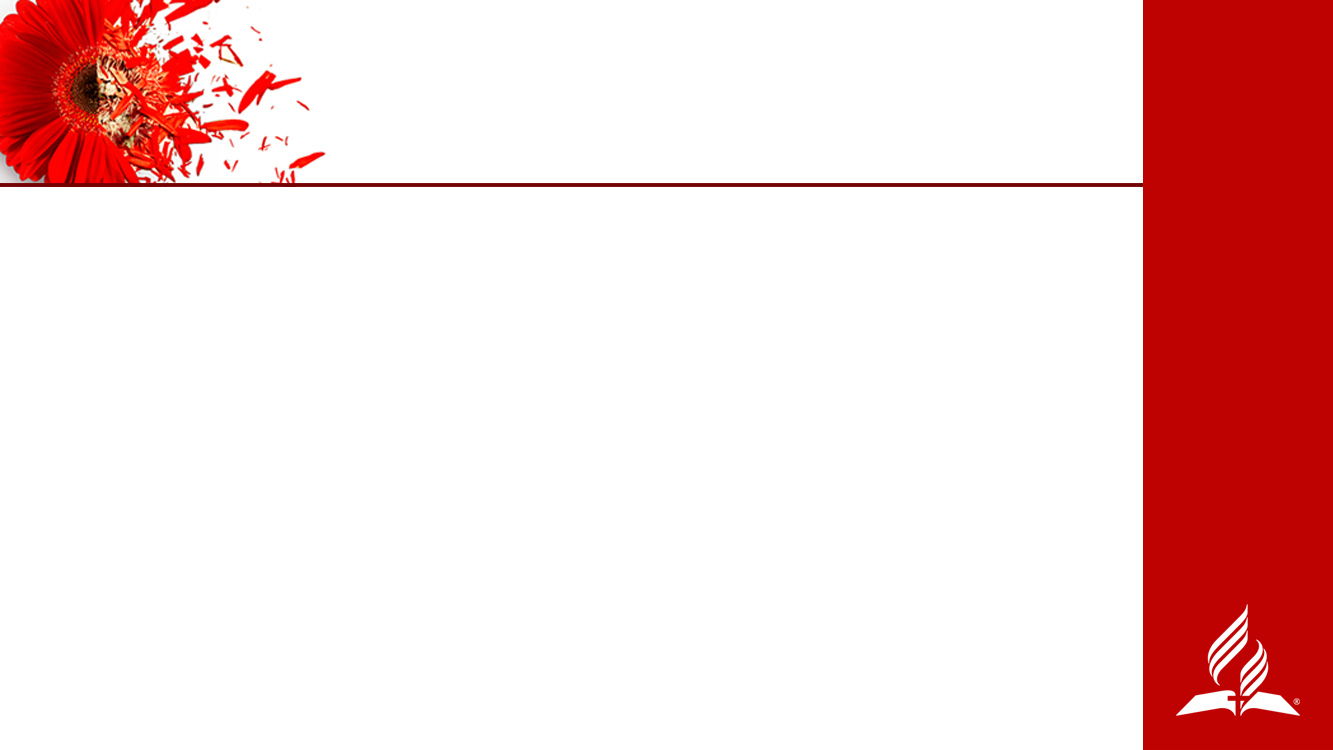 enditnow®️ EMPHASIS DAY REMINDS US:
We are God’s hands and feet in this world.
We represent God’s love and healing power.

We are called to treat each other with love and respect.
“By this all will know that you are My disciples, that you have love for one another” (John 13:24, 25, NKJV).

We are called to be agents of healing and support.
“Finally, all of you, be like-minded, be sympathetic, love one another, be compassionate and humble” (1 Peter 3:8, NIV).
[Speaker Notes: Reason 2

A second reason to speak up against violence in all its forms is because we are God’s hands and feet in this world and we represent His love and healing power. 

Jesus Himself calls us to treat each other with love and respect when he says, “A new commandment I give to you, that you love one another; as I have loved you, that you also love one another. By this all will know that you are My disciples, if you have love for one another” (John 13:24-25, NKJV).

He also calls us to be agents of healing and support to one another: “Finally, all of you, be like-minded, be sympathetic, love one another, be compassionate and humble” (I Peter 3:8, NIV). 

Therefore, it is our duty to reach out to abuse survivors with compassion, and to do what we can to prevent abuse and violence in all its forms.]
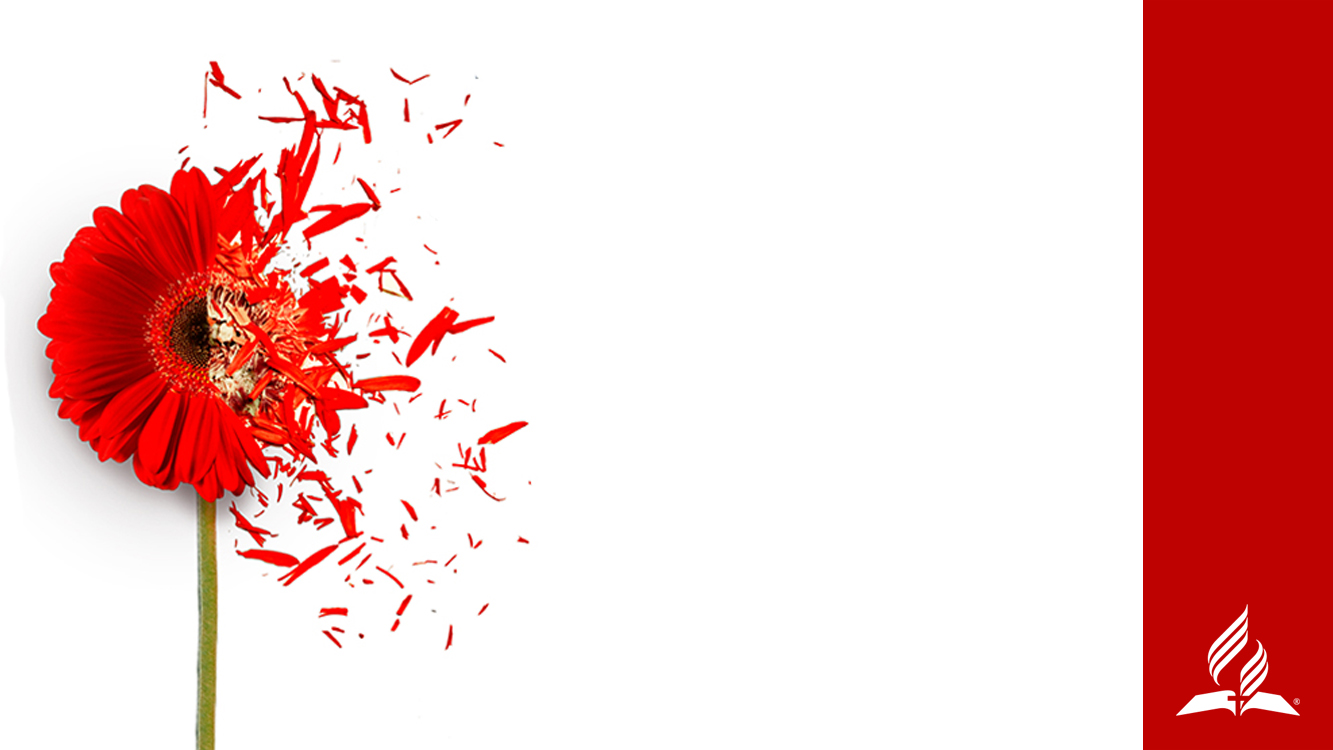 VIOLENCE IMPACTS EVERYONE
Psychological abuse is real and leaves lasting consequences. The scars of physical abuse may heal, but the scars of emotional abuse cannot be seen and can take longer to heal. Emotional abuse can destroy one’s self-worth and result in shame and low self-esteem.
[Speaker Notes: VIOLENCE IMPACTS EVERYONE
 
Although violence impacts everyone, women, children, and elderly people seem to bear the brunt of nonfatal physical, sexual, and psychological abuse.

One in four adults report having been physically abused as children.
One in five women reports having been sexually abused as a child.
One in three women has been a victim of physical or sexual violence by an intimate partner at some point in her lifetime.
One in seventeen older adults reported abuse in the past month.
Women report higher rates of lifetime exposure to rape, physical violence, and stalking than do men. 

Even though the harms of physical and sexual abuse are real, one form of abuse that is less talked about—and often minimized—is psychological abuse. Someone may say, “But he or she never hits me. Is his or her behavior really abusive?”  Well … yes, it is! 

Psychological abuse is real and leaves lasting consequences. The scars of physical abuse may heal, but the scars of emotional abuse cannot be seen and can take longer to heal. Emotional abuse can destroy one’s self-worth and result in shame and low self-esteem.

This enditnow Sabbath we are focusing on psychological/emotional abuse. The most common form of emotional abuse is verbal abuse.
Ibid.]
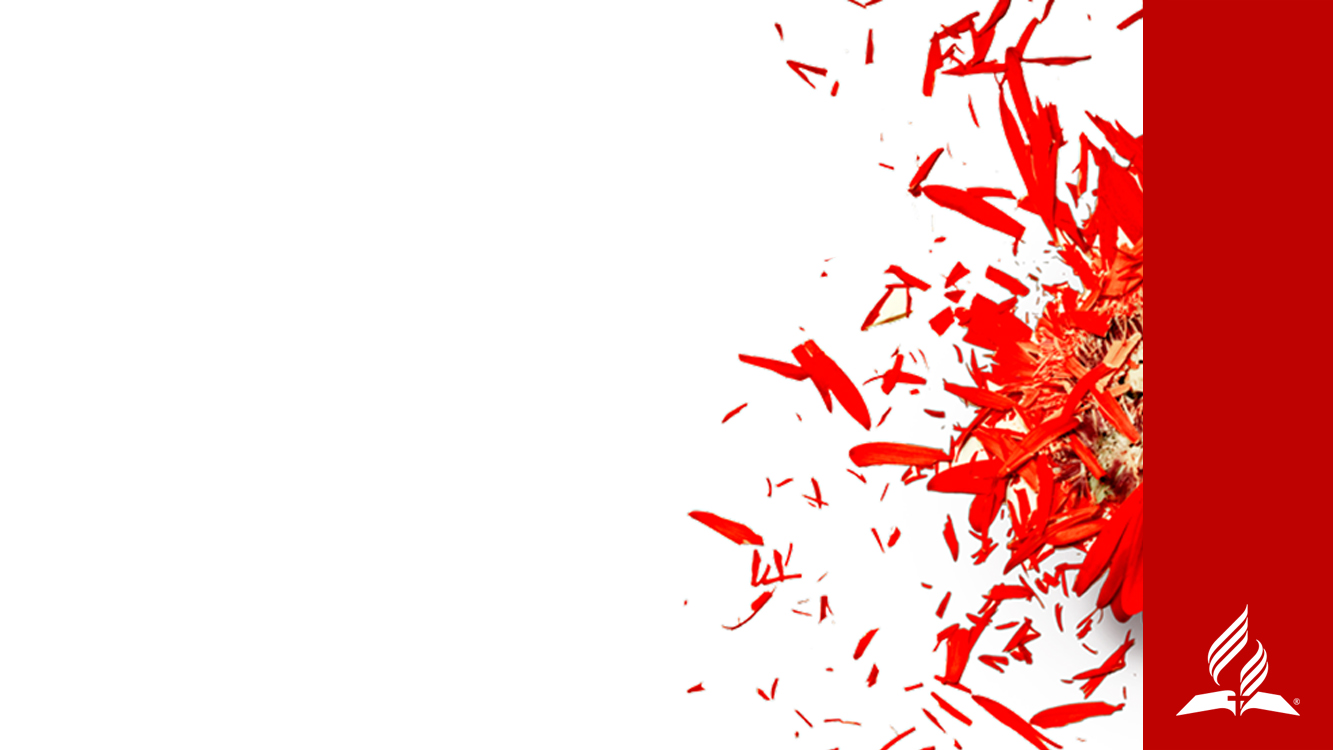 QUESTIONS TO CONSIDER:
If this were you, would you recognize emotional abuse? 
How would you respond if you were being psychologically abused? 
What does the Bible and inspiration say about it?
[Speaker Notes: Mary’s Story

Mary knew she had something to say, but she had to build up the courage to tell her husband, John. She finally told him that she’s been thinking about going back to school for further education.

"Why would you even consider that?" John yelled. "You failed the last courses you took, so you’re obviously not going to make it this time. You are stupid. You’ll never last through the program, and we’re not wasting our money on that.”

No punches were thrown in this conversation, but wounds were created. This wasn’t just a casual exchange; this is a classic example of emotional abuse in marriage. The sad thing is, spouses like Mary may have no idea they’re in an abusive relationship, let alone know what to do about it. 
 
Questions to Consider:
If this were you, would you recognize emotional abuse? 
How would you respond if you were being psychologically abused? 
What does the Bible and inspiration say about it?

As we consider these questions we must make it clear that although women tend to experience higher rates of sexual and physical abuse than men, research in the United States of America suggests that in the case of emotional abuse, the rates are similar for both genders.]
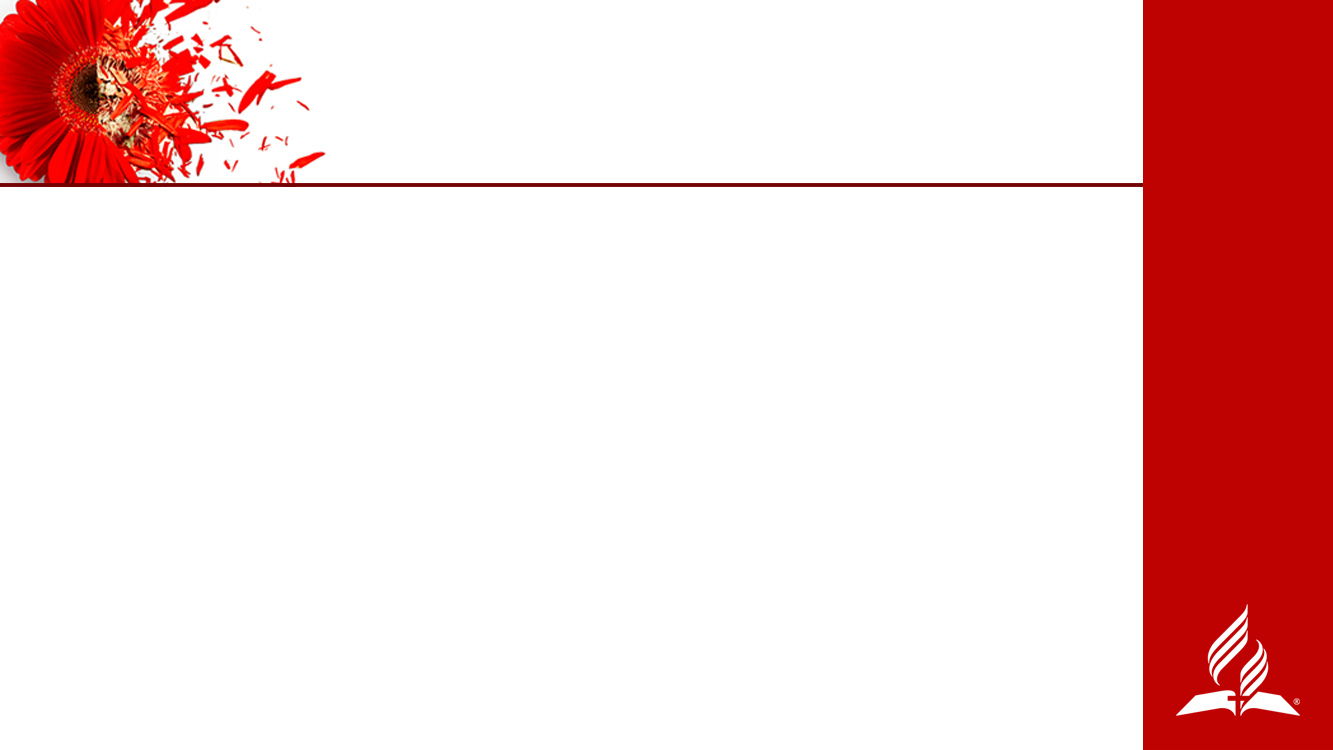 PSYCHOLOGICAL AGGRESSION
THE DIFFERENCE IS IN THE FORM OF PSYCHOLOGICAL AGGRESSION.
BOTH GENDERS PERPETRATE HIGH RATES OF PSYCHOLOGICAL AGGRESSION.
Both genders report lifetime exposure to abuse.
The rate at which men and women experience psychological aggression is almost identical:
Men 48.8% (almost one half)
Women 48.4% (almost one half)
Spouses who experience expressive aggression by mate:
Men 32% (3 in 10)
Women 40% (4 in 10)
Spouses who experience coercive control by mate:
Men 42.5% (4 in 10)
Women 41.1% (4 in 10)
The truth is that both men and women inflict emotional abuse on their partner.
[Speaker Notes: PSYCHOLOGICAL AGGRESSION
 
In a recent survey conducted in the USA, 8079 men and 9970 women responded to questions about abuse in the past twelve months and also their lifetime exposure to abuse. Almost one-half (just over 48%) of each gender reported a lifetime rate of experiencing psychological aggression through the forms of expressive aggression or coercive control. 

Differences show up in the form of emotional abuse. More women than men experience expressive aggression by their intimate partner, but both genders reported experiencing coercive control by their mate by a rate of 4 in 10 people.

The truth is that both men and women perpetrate high rates of emotional or verbal abuse toward their partner. 

CDC National Intimate Partner and Sexual Violence Survey 2010 Summary Report. Retrieved March 2, 2018.
 https://www.cdc.gov/violenceprevention/pdf/nisvs_report2010-a.pdf . In the 2010 National Intimate Partner and Sexual Violence Survey conducted across all 50 US states, 18,049 people (9,970 women and 8079 men) responded to various questions about their lifetime exposure to abuse as well as abuse in the last 12 months. In this study, 48.4% of women and to 48.8% of men (nearly half) reported a lifetime rate of experiencing any psychological aggression (expressive aggression or coercive control). The gender difference was in the type of emotional abuse. Less men (32% or 3 in 10) reported experiencing expressive aggression by their intimate partner than women (40% or 4 in 10), but coercive control rates were similar (42.5% in males and 41.1% in females – about 4 in 10).]
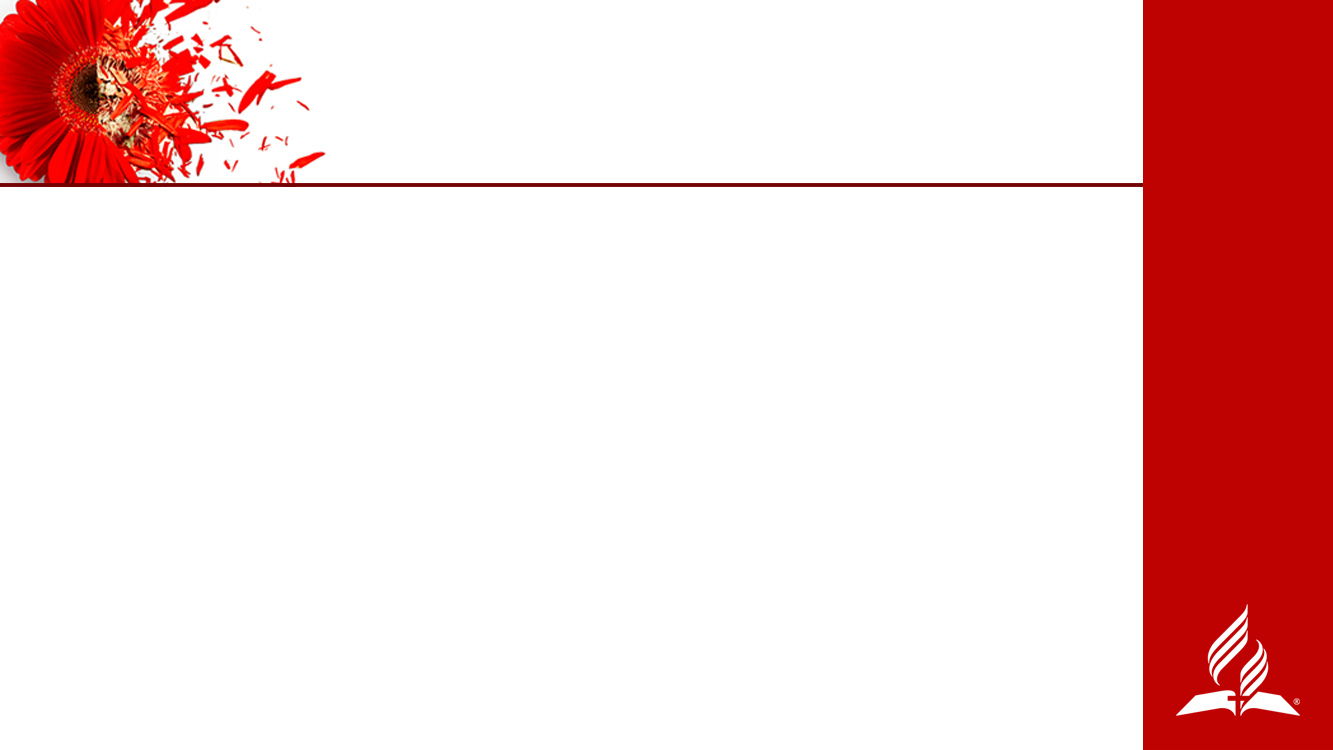 PSYCHOLOGICAL AGGRESSION
SIMILARITIES
DIFFERENCES
Women report more often being required to report their whereabouts.
Men are more often insulted; also they reported witnessing their partner become so angry that the situation seemed dangerous.
For both men and women:
Being called names is most common form of expressive aggression, i.e. ugly, fat, crazy, stupid; also being humiliated, insulted, and ridiculed.
Being required to report their whereabouts is most common form of coercive control.
[Speaker Notes: The study also revealed the forms of emotional abuse. The form is what it looks like in the home. The most commonly reported forms of expressive aggression for both genders are being called names like ugly, fat, crazy, or stupid, and being humiliated, insulted, or ridiculed. The most common type of psychological aggression used for both men and women is coercive control with the demand to know her/his whereabouts at all times. 

Differences show up with women more often being required to report their whereabouts to their mate. Men are more often insulted. They also report witnessing their partner becoming angry in such a way it seemed dangerous.]
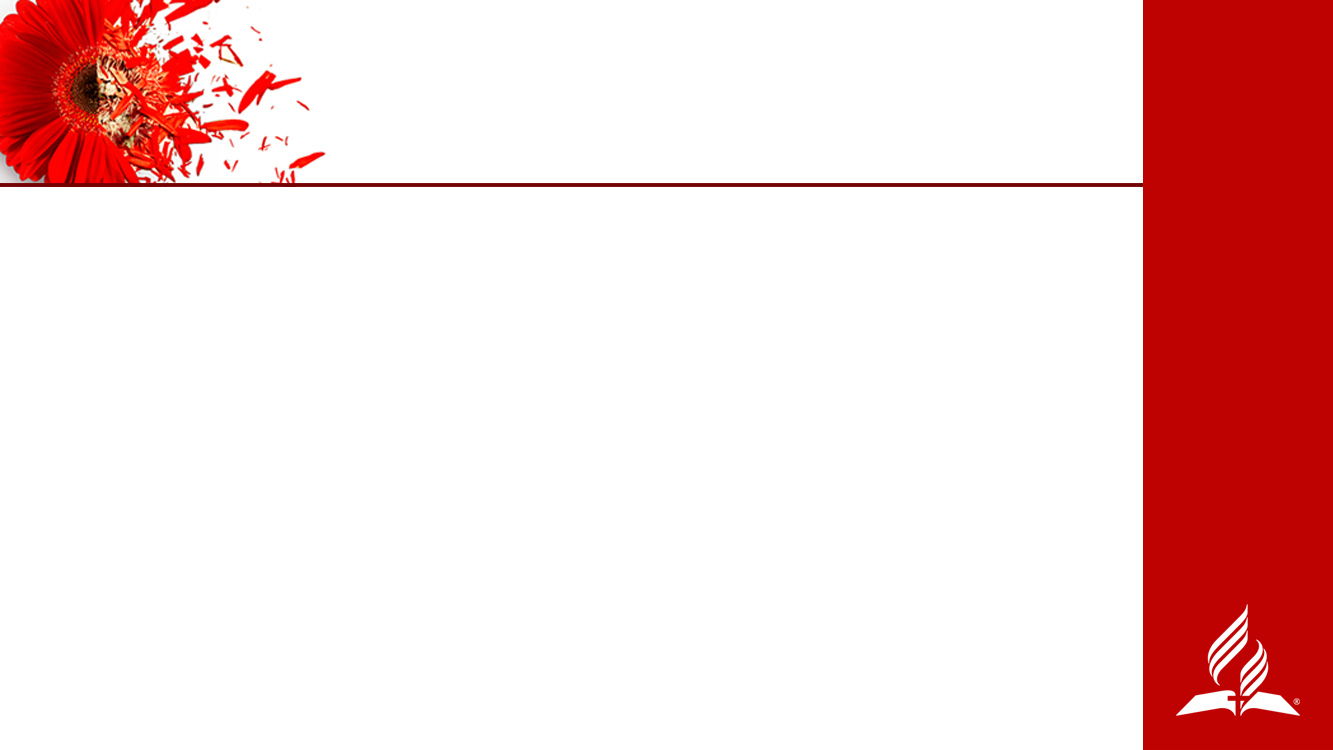 EMOTIONAL ABUSE IN ADVENTIST CHILDHOOD
Among Adventist adults in the study (10,283) who reported experiencing emotional abuse by a parent before the age of 18:
39% of females in the study
35% of males in the study
Exposure to this abuse had a negative impact on their physical and mental health, regardless of their age, gender, income, or lifestyle choices (healthy eating or exercise).
[Speaker Notes: The Prevalence of Emotional Abuse Among Adventists

What about Adventists? Do these behaviors sound familiar? Do they show up in your own home or among family or friends? 

Although we do not currently have data on emotional abuse by an intimate partner among a large sample of Adventist adults, Dr. Katia Reinert conducted an analysis of the prevalence of emotional abuse during childhood among 10,283 Seventh-day Adventists adults in North America participating in the Adventist Health Study-2. In this study, 39% of females and 35% of males reported experiencing emotional abuse by their parent (father or mother) before age of 18. Being exposed to this abuse had a negative impact on their physical and mental health, regardless of their age, gender, social status and income, and lifestyle choices, such as healthy eating or exercise. This is a concern and raises questions about the parenting practices that may be detrimental and long lasting.
 

Reinert, K. Campbell, J., Bandeen-Roche, K., Sharps, P., & Lee, J. (July 15, 2015), Gender and Race Variations of the Intersection between Religious Involvement, Early Trauma and Adult Health. Journal of Nursing Scholarship, 47(4), 318-327. https://www.ncbi.nlm.nih.gov/pmc/articles/PMC4969318/ The 10,283 participants included 6,946 women and 3,333 men.]
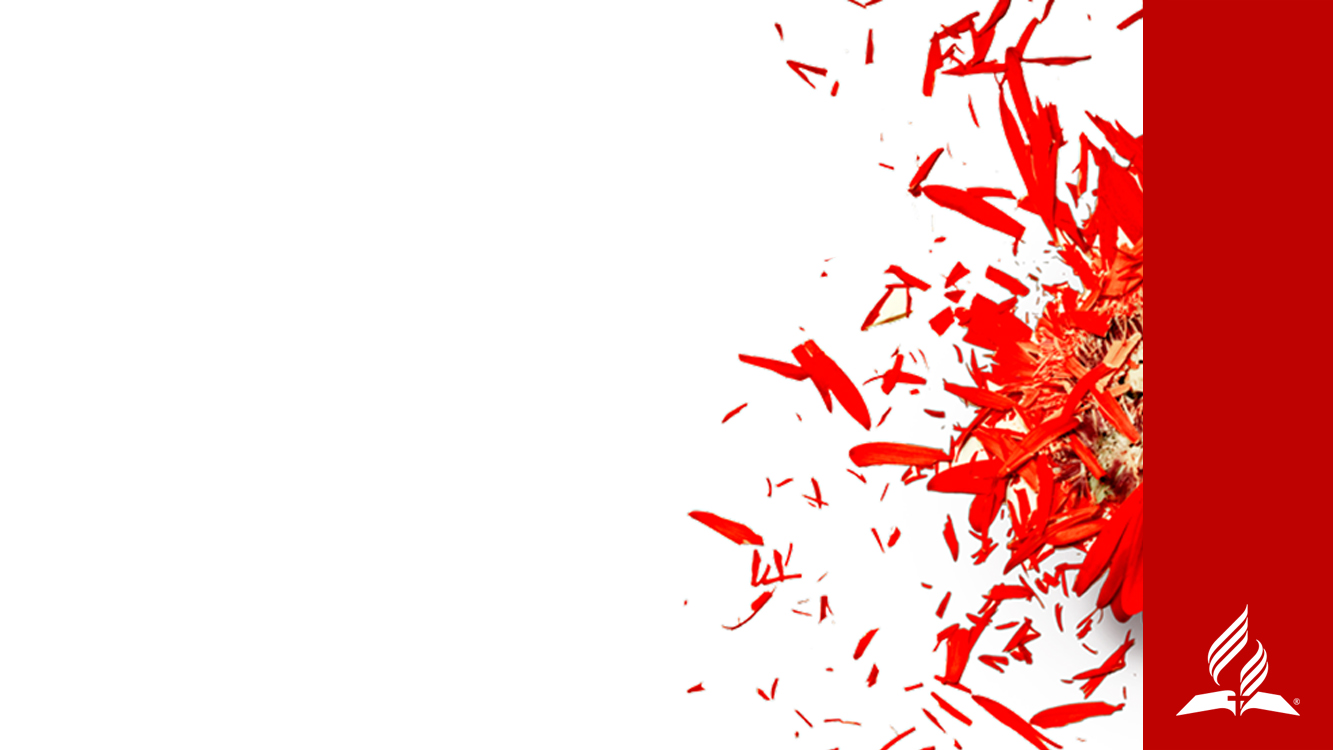 DEFINING EMOTIONAL ABUSE
Speech and/or behavior that is :
Controlling, derogating, punishing, manipulative.
Insulting and attempting to scare, isolate, or control.
Indirect methods of control :
Withholding love, communication support, money.
Passive-aggressive behavior is covert hostility.
Direct methods of maintaining power:
Dictating where you go, to whom you talk, spying, stalking.
Invading your person, space, or belongings—disregarding boundaries.
[Speaker Notes: Defining Emotional Abuse

Emotional and verbal abuse can be any treatment that may diminish the identity, dignity and self-worth of someone. In other words, emotional abuse is speech and/or behavior that is controlling, derogating, punishing, or manipulative. It includes insults and attempts to scare, isolate, or control you. It is also often a sign that physical abuse may follow. 

Withholding love, communication, support, or money are indirect methods of control and maintaining power. Passive-aggressive behavior is covert hostility. The passive-aggressor is "a wolf in sheep's clothing." 
Abusive behavior dictates where you go, to whom you talk, or what you think. It is one thing to say, “If you buy the dining room set, we cannot afford a vacation,” and another to cut up your credit cards. Spying, stalking, and invading your person, space, or belongings is also abusive, because it disregards personal boundaries.

Unlike physical abuse, emotional abuse has no visible symptoms and often is challenging to detect. You may not think you are being abused if you’re not being hurt physically. But emotional and verbal abuse can have short-term and long-lasting effects that are just as serious as the effects of physical abuse. 

Fraser Health Authority says emotional abuse takes place when "A person is verbally assaulted, insulted, yelled at, threatened or humiliated by someone close to them." In Canada, the Vancouver Coastal Health Authority defines emotional abuse as: "Any treatment that may diminish the sense of identity, dignity and self-worth."]
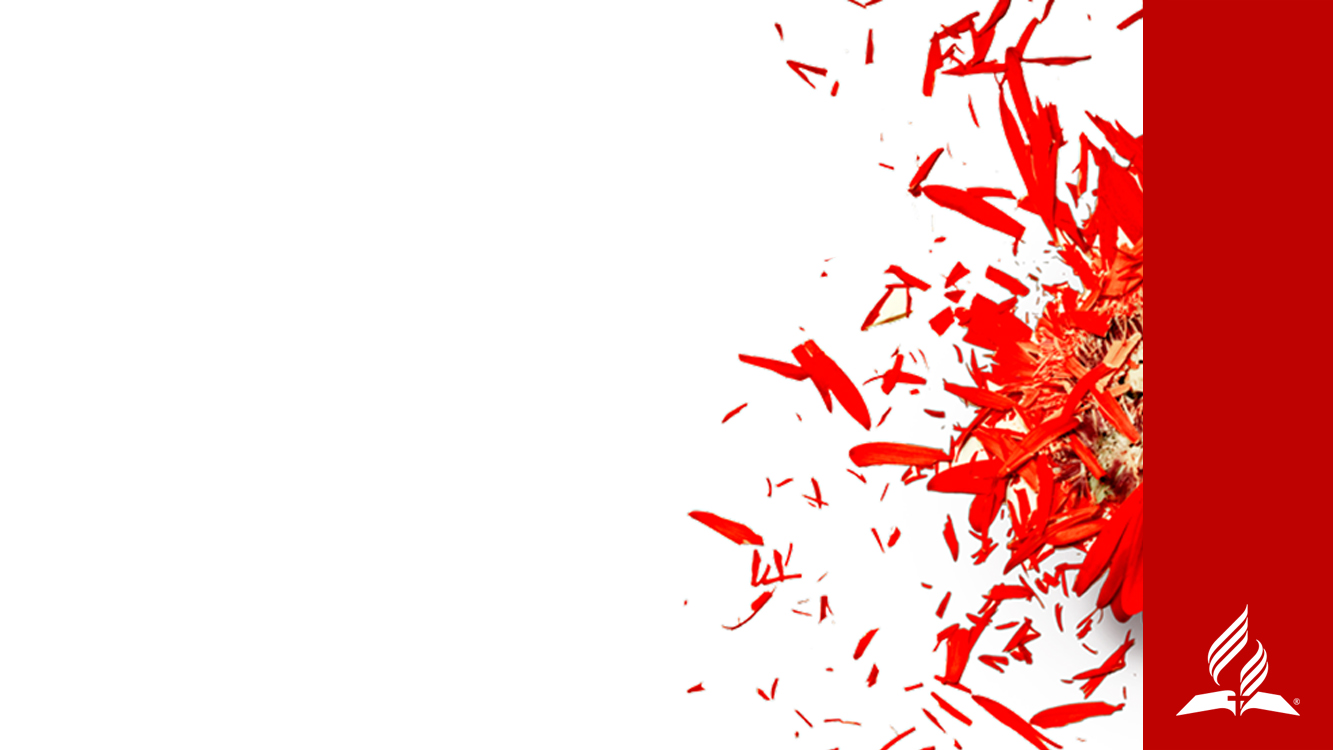 EMOTIONAL ABUSE FEELS LIKE . . .
An emotionally abused person often feels
insignificant and invisible 
which can leave longer lasting scars
than acts of physical violence.

Physical abuse says, “You are not worth it.” (Insignificant)
Emotional abuse says, “You do not even exist.” (Invisible)
[Speaker Notes: An emotionally abused person often feels invisible and insignificant which can leave a more lasting scar than a physical act. A family counselor explains it this way. “Physical abuse says, ‘You are not worth it.’ Emotional abuse and neglect say, ‘You don’t even exist.’” 
 
Karin Gregory, a registered counsellor at Focus on the Family Canada.]
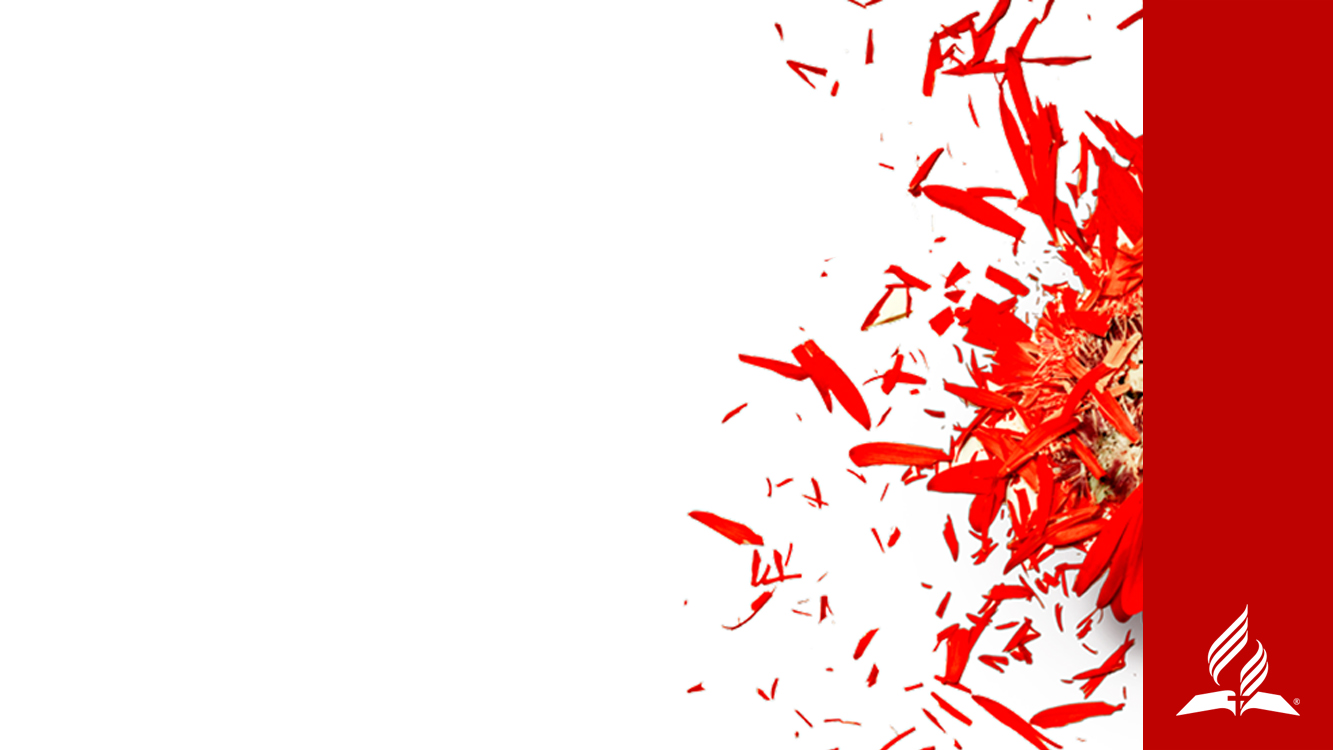 WHAT IS EMOTIONAL ABUSE?
WHAT IT IS NOT: 
The normal conflict between two people. People need to have their own opinions and the freedom to express them.

WHAT IT IS:
An intentional dominance dynamic used to gain power and to keep the other person under control.
[Speaker Notes: How to Recognize Emotional Abuse

In order to recognize an abusive relationship, it is important to differentiate between abuse and normal conflict. Conflict is common in a marriage or in other relationships and it does not necessarily mean abuse. People need to have their own opinions and be free to express it. But the way one expresses his or her opinion is key. 

According to an expert, “It is not emotionally abusive to break up with a partner. It is not emotionally abusive to argue with your partner. It is not emotionally abusive when someone reacts to what you have done with hurt. People react out of their own perceptions, so their reactions do not define your behavior. It is also not emotional abuse to speak one’s mind with blunt honesty. Perhaps the statement lacks tact, but it is not emotionally abusive. Again, just because someone reacts to what has been said with hurt does not mean that one has been emotionally abused.”

In emotional abuse, there is an intentional dominance, a power dynamic that is chosen by a person who is using that behavior in order to have power and keep the other under control.
https://www.psychologytoday.com/blog/traversing-the-inner-terrain/201609/when-is-it-emotional-abuse]
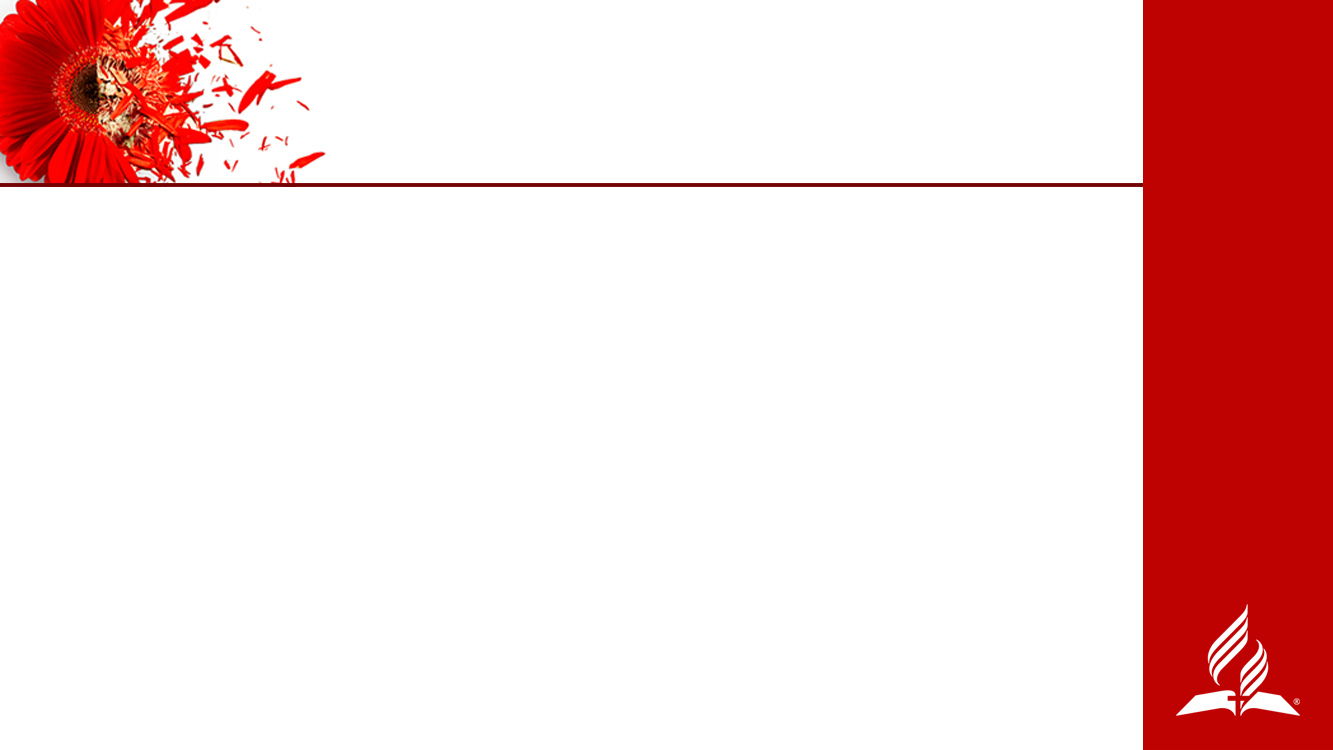 SIGNS OF EMOTIONAL ABUSE
PHYSICAL SIGNS IN THE VICTIM CAN BE:
clenched teeth
pounding heart
the feeling that a normal conversation is a personal attack
COMMON BEHAVIORAL SIGNS IN THE VICTIM CAN BE:
constantly apologizing for the spouse’s behavior (unwarranted apologies)
constantly feeling the need to change things about himself or herself to accommodate someone’s demands (self-blame)
[Speaker Notes: Sometimes, there are physical signs as well. The teeth can be clenched due to tension; the heart can start pounding. This is the body telling you that something is wrong. Every time you try to have a conversation like normal people do to resolve a problem or a conflict, it feels like it becomes an attack on you.

Finally, your own behavior can also give evidence of emotional abuse. Do you feel like you’re constantly apologizing for your spouse’s behavior? Do you feel you need to change things about yourself to accommodate to your spouse’s demands? Unwarranted apologies and self-blame are common characteristics of an emotionally abused spouse.

The victim may think, “I need to change this about myself because it is never good enough, it never measures up…what can I do to fix it?"]
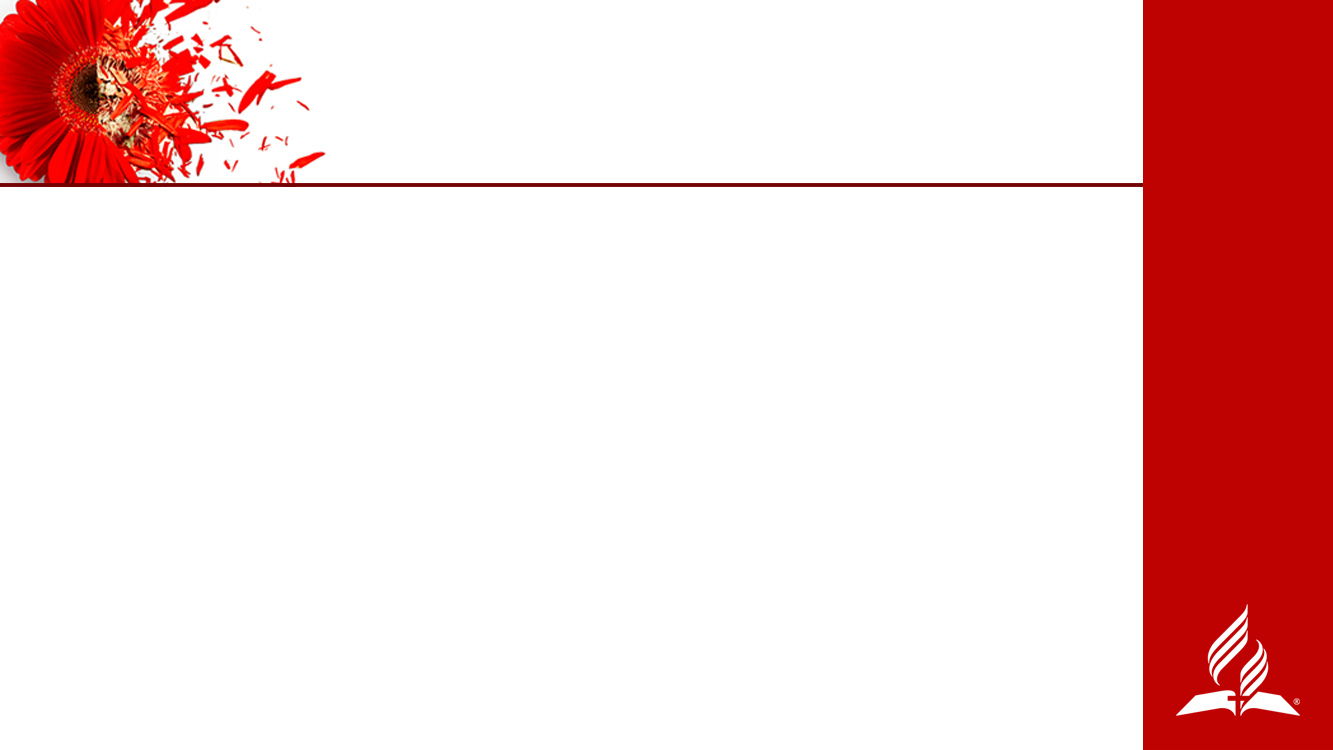 EMOTIONAL ABUSE SELF-TEST
IS YOUR SPOUSE OR SOMEONE ELSE IN YOUR LIFE BEHAVING LIKE THIS?
Wants know what you’re doing all the time and wants you to be in constant contact.
Demands passwords to things like your phone email, and social media.
Acts very jealous, including constantly accusing you of cheating.
Prevents or discourages you from seeing friends or family.
Tries to stop you from going to work or school.
Gets angry in a what that is frightening to you.
[Speaker Notes: If you’re wondering if your relationship is emotionally abusive, it probably is. Here is a self-test for you to do right now. Ready? if your spouse or someone else in your life:

Wants to know what you’re doing all the time and wants you to be in constant contact.
Demands passwords to things like your phone, email, and social media. 
Acts very jealous, including constantly accusing you of cheating.
Prevents or discourages you from seeing friends or family.
Tries to stop you from going to work or school.
Gets angry in a way that is frightening to you.
https://www.womenshealth.gov/relationships-and-safety/other-types/emotional-and-verbal-abuse]
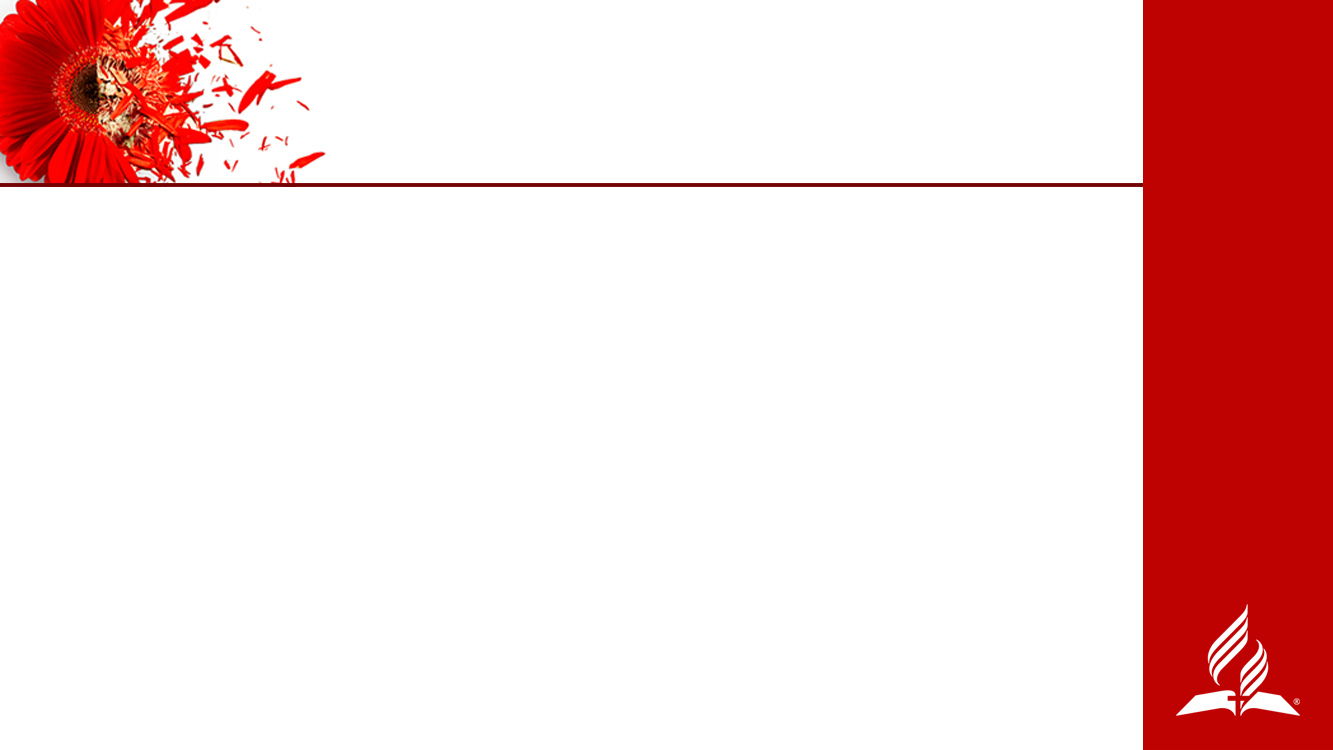 Controls your finances or how you spend your money.
Stops you from seeing a doctor.
Humiliates you in front of others.
Calls you insulting names (such as “stupid,” “disgusting,” “worthless,” “whore,” or “fat.”
Threatens to hurt you, people you care about, or pets.
Threatens to call the authorities to report you for wrongdoing.
Threatens to harm himself or herself when upset with you.
Says things like, “If I can’t have you, then no one can.”
Decides things for you that you should decide (like what to wear or eat.)
[Speaker Notes: Controls all your finances or how you spend your money.
Stops you from seeing a doctor.
Humiliates you in front of others.
Calls you insulting names (such as “stupid,” “disgusting,” “worthless,” “whore,” or “fat”).
Threatens to hurt you, people you care about, or pets.
Threatens to call the authorities to report you for wrongdoing.
Threatens to harm himself or herself when upset with you.
Says things like, “If I can’t have you, then no one can.”
Decides things for you that you should decide (like what to wear or eat).]
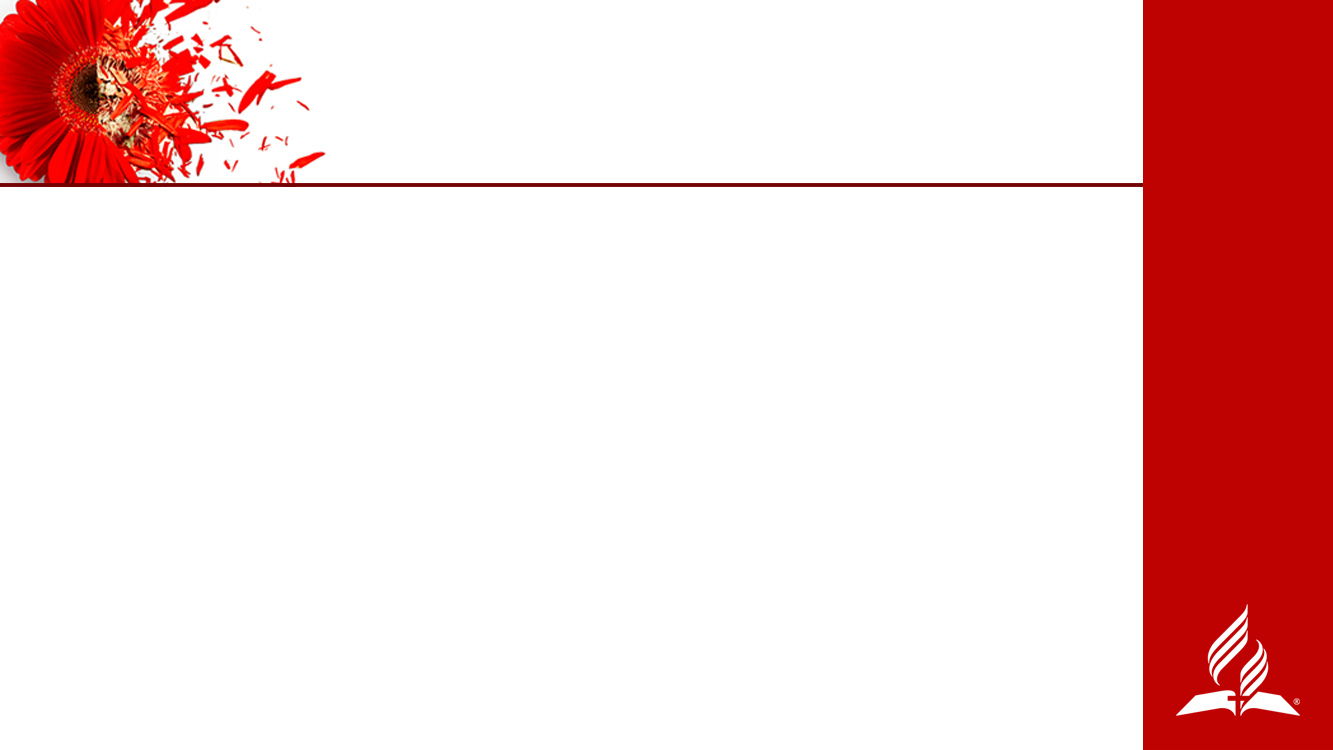 HOW TO RESPOND IF BEING EMOTIONALLY ABUSED
Study the tactics of emotionally abusive people and learn to be assertive.
Set healthy boundaries.
Build your self-worth and self-respect. “I have loved you with an everlasting love; I have drawn you with unfailing kindness. I will build you up again” (Jeremiah 31:3, NKJV).
[Speaker Notes: How would you respond if you are being psychologically abused?

It is important to confront the abuser kindly but firmly. Here are five ways counselors suggest a survivor of emotional abuse to respond:

Study the emotionally abusive tactics and learn to be assertive. 
Know who you are dealing with. Manipulators know your triggers. It is important to understand that the intent of the abuser is to control you and avoid meaningful conversation. Abuse is used as a tactic to manipulate and have power over you. If you focus on the content, you’ll fall into the trap of trying to respond rationally, denying accusations, and explaining yourself. The abuser has won at that point and deflected responsibility for the verbal abuse.
 
Set healthy boundaries. 
Even Christ felt the need to set boundaries in His life. We should do the same. We have our own individuality given to us by God, and with it the right to manage things that are on our “side of the fence”. So, we must not be afraid of confronting abuse or setting limits to how much abuse we will tolerate. Establish boundaries in your relationship. Stay in control of the situation and draw the boundary on yourself rather than your spouse. For example, if your spouse has road rage when driving, say, "Stop driving like that, or I won’t travel with you," rather than, "Can you please slow down when you’re driving?”

In some cases, verbal abuse is best addressed with forceful statements such as, “Stop it,” “Don’t talk to me that way,” “That’s demeaning,” “Don’t call me names,” “Don’t raise your voice at me,” “Don’t use that tone with me,” “I don’t respond to orders,” etc. In this way, you set a boundary of how you want to be treated and take back your power. The abuser may respond with, “Or what?” You can say, “I will not continue this conversation.”
 
Build your self-worth and self-respect. 
Abuse can slowly chip away at self-esteem. Usually, both the abuser and the victim in a relationship have experienced shaming in childhood and already have impaired self-esteem. Remember, it is not your fault. The Bible contains many wonderful reminders of how precious you are. “I have loved you with an everlasting love; I have drawn you with unfailing kindness. I will build you up again…” (Jeremiah 31:3, NKJV). 
Christ would have come to this earth to die just for you. You are the apple of His eye. Speak up. Speak to your spouse with respect, but be honest and vulnerable, rather than keeping everything in and growing bitter and resentful. If your spouse refuses to reach back and reconcile after you speak up and stand up for yourself, tell them that they need to respect you or that you will have to place distance between the two of you.]
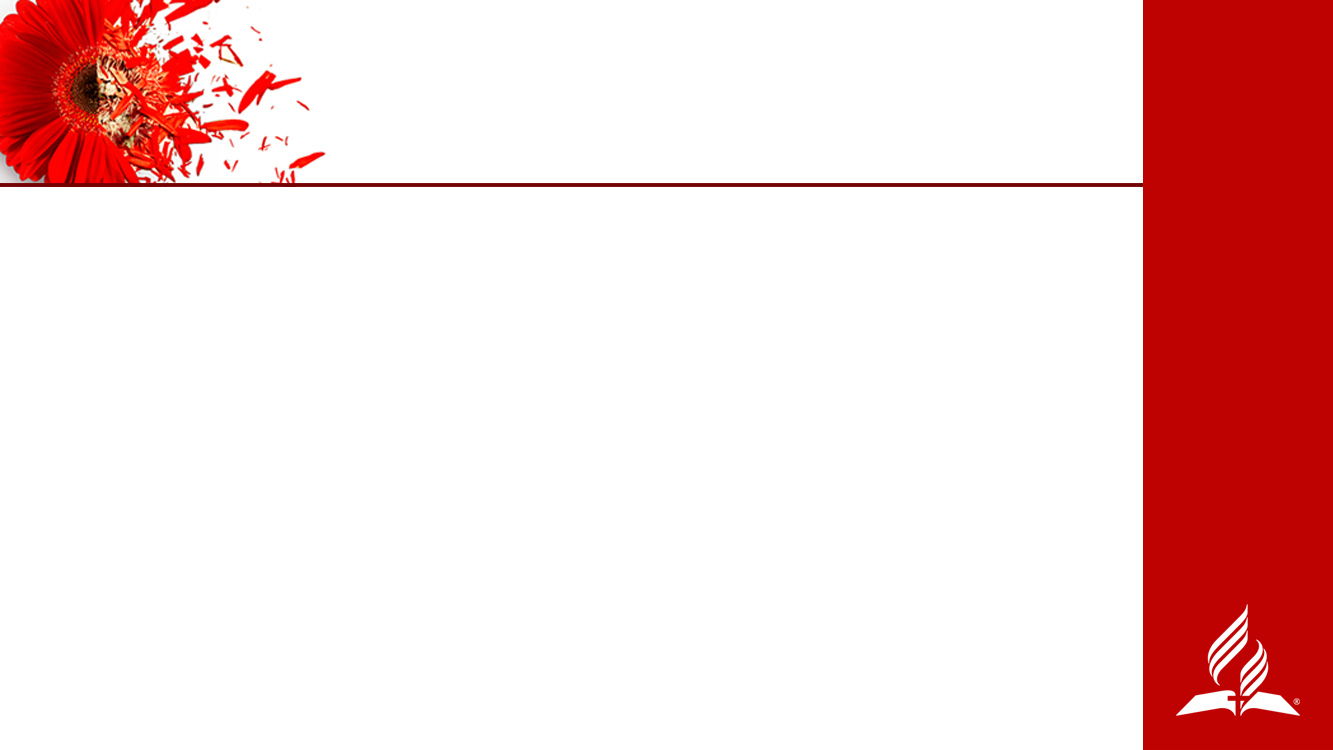 HOW TO RESPOND IF BEING EMOTIONALLY ABUSED
Seek immediate help of a professional counselor.
Seek comfort, healing, and wisdom from God.
[Speaker Notes: Seek immediate help of a professional counselor. 
If you are in immediate danger, call the police or crisis number. If you are not in immediate danger, reach out to a trusted friend or family member, therapist, or volunteer with an abuse shelter or domestic violence hotline. Confronting an abuser, especially in a long-term relationship, can be challenging. It often takes the support and validation of a group, therapist, or counselor to be able to consistently stand-up to abuse. Without it, you may doubt your reality, feel guilty, and fear loss of the relationship or reprisal. Once you take back your power and regain your self-esteem, you won’t allow someone to abuse you. If the abuse stops, a relationship may improve, but for real, positive change, both of you must be willing to risk change. Consider individual and possibly couple’s therapy and counseling. 
Caution: Preferably don’t start by doing counseling as a couple at this stage. It can be unsafe for the victim to tell the counsellor the whole truth with the abuser present. The abuse isn’t the victim’s fault, and it is something the abuser needs to work through on their own before going through couple’s therapy. How can a spouse safely discuss things in therapy and then endure a ride home filled with the same belittling, blaming and emotional 'beating up' that took them to therapy, even if there's never been a blow landed on the body? Couples work of any sort cannot take place safely and effectively while abuse is still going on.
If the abuse perpetrator is willing to recognize their need, there is hope for change. If not, you may need to ask yourself, what am I willing to live with, and what am I no longer willing to accept? If that person isn’t going to make changes, you can’t make changes for them, and you can’t make them want to change. They have to choose it for themselves. In this case, boundaries need to be reinforced. 
 
Seek comfort, healing and wisdom from God. 
The Holy Spirit is our Comforter and will guide us in all wisdom and truth. He can warm our heart with God’s love in a healing way. He can teach us what words to say. Jesus has suffered all forms of abuse, including psychological and emotional abuse himself. The difference is that he took all the abuse and did not protect himself against it, as we normally do. The pain He felt was much deeper than the pain we feel today, because we often try to protect ourselves from the pain, and He did not do that.]
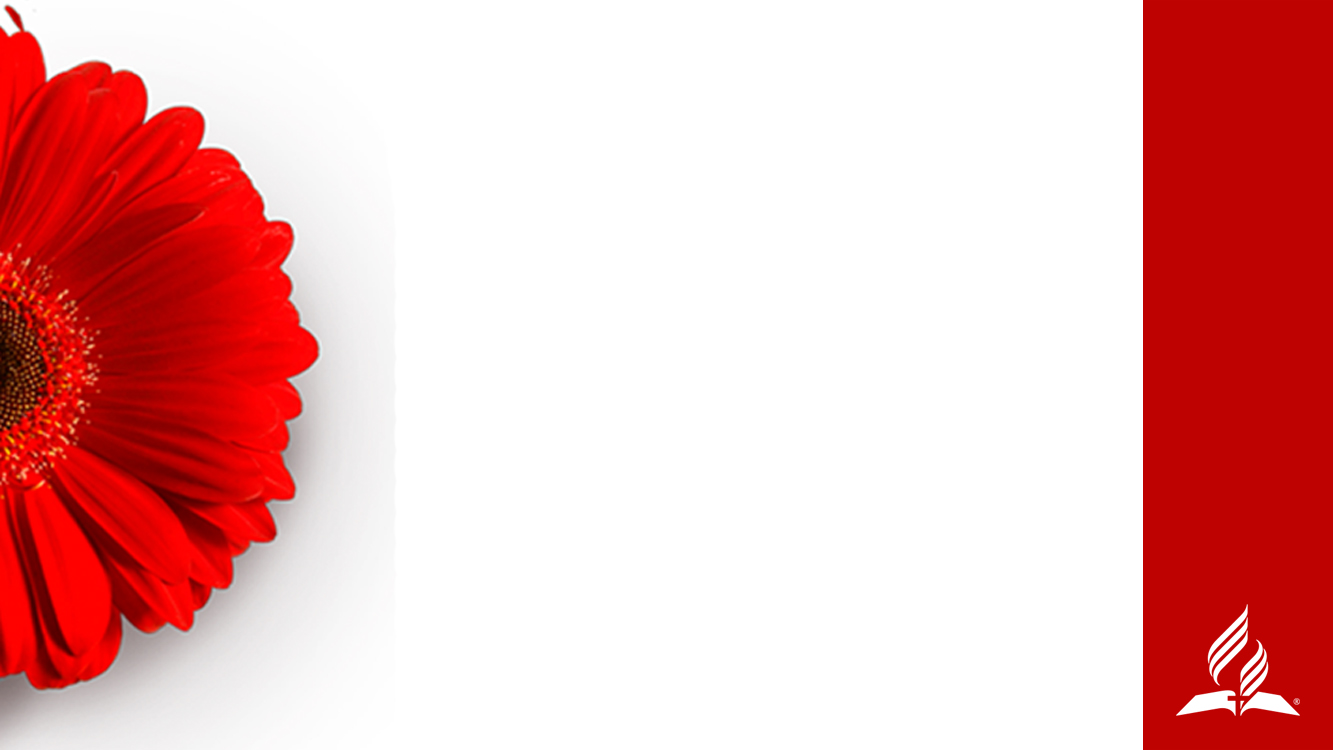 SEEK HEALING FROM GOD
“I know your tears; I also have wept.
The griefs that lie too deep to be breathed
into any human ear, I know.
Think not that you are desolate and forsaken.
Though your pain touches no responsive chord
in any heart on earth, look unto Me, and live.”
Ellen G. White, The Desire of Ages, p. 483
[Speaker Notes: Ellen G. White writes in The Desire of Ages:

He says, “I know your tears; I also have wept. The griefs that lie too deep to be breathed into any human ear, I know. Think not that you are desolate and forsaken. Though your pain touches no responsive chord in any heart on earth, look unto Me, and live.” 

Ellen G. White, The Desire of Ages, p. 483.]
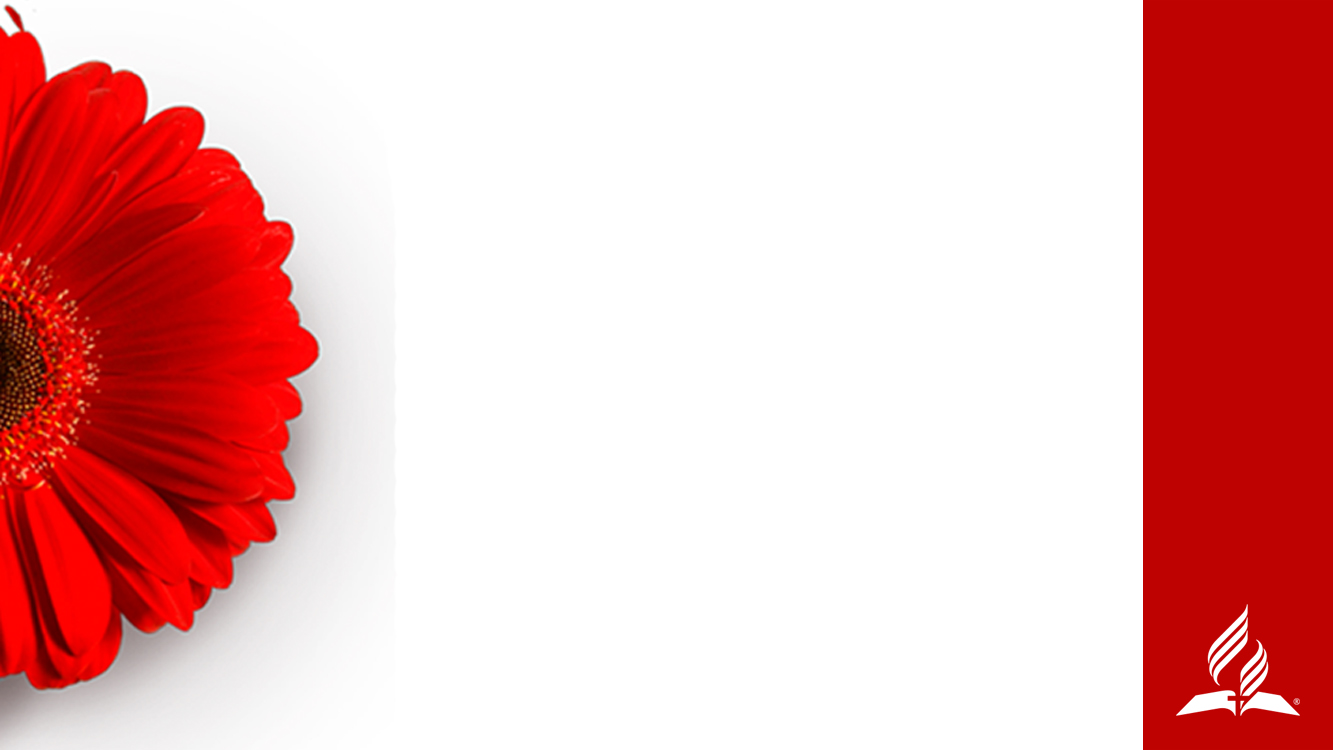 NEW LIVING TRANSLATION
“Don’t use foul or abusive language.

Let everything you say 
be good and helpful, 
so that your words will be 
an encouragement to those who hear them.”
Ephesians 4:29, NLT
[Speaker Notes: WORDS THAT BRING PEACE or WORDS THAT INFLICT WOUNDS
 
The Bible counsels us that our words are powerful. They can edify, bring peace and healing, or they can inflict wounds that may cause someone to carry deep scars for a lifetime. Here are four translations of our scripture text, Ephesians 4:29, to carefully consider.

New Living Translation: “Don’t use foul or abusive language. Let everything you say be good and helpful, so that your words will be an encouragement to those who hear them.”]
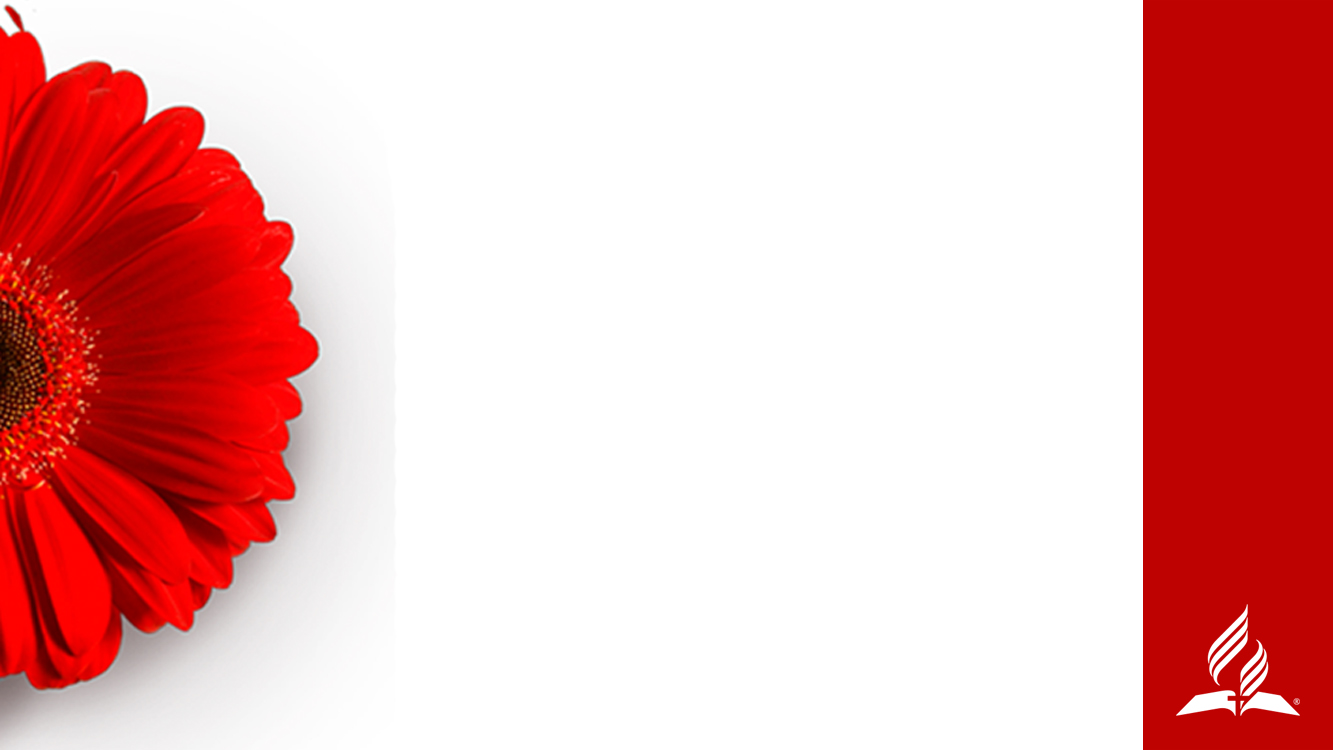 NEW INTERNATIONAL VERSION
“Do not let any unwholesome talk
come out of your mouths,

but only what is helpful for building up others
according to their needs,
that it may benefit those who listen.”
Ephesians 4:29, NIV
[Speaker Notes: New International Version: 

“Do not let any unwholesome talk come out of your mouths, but only what is helpful for building others up according to their needs, that it may benefit those who listen.”]
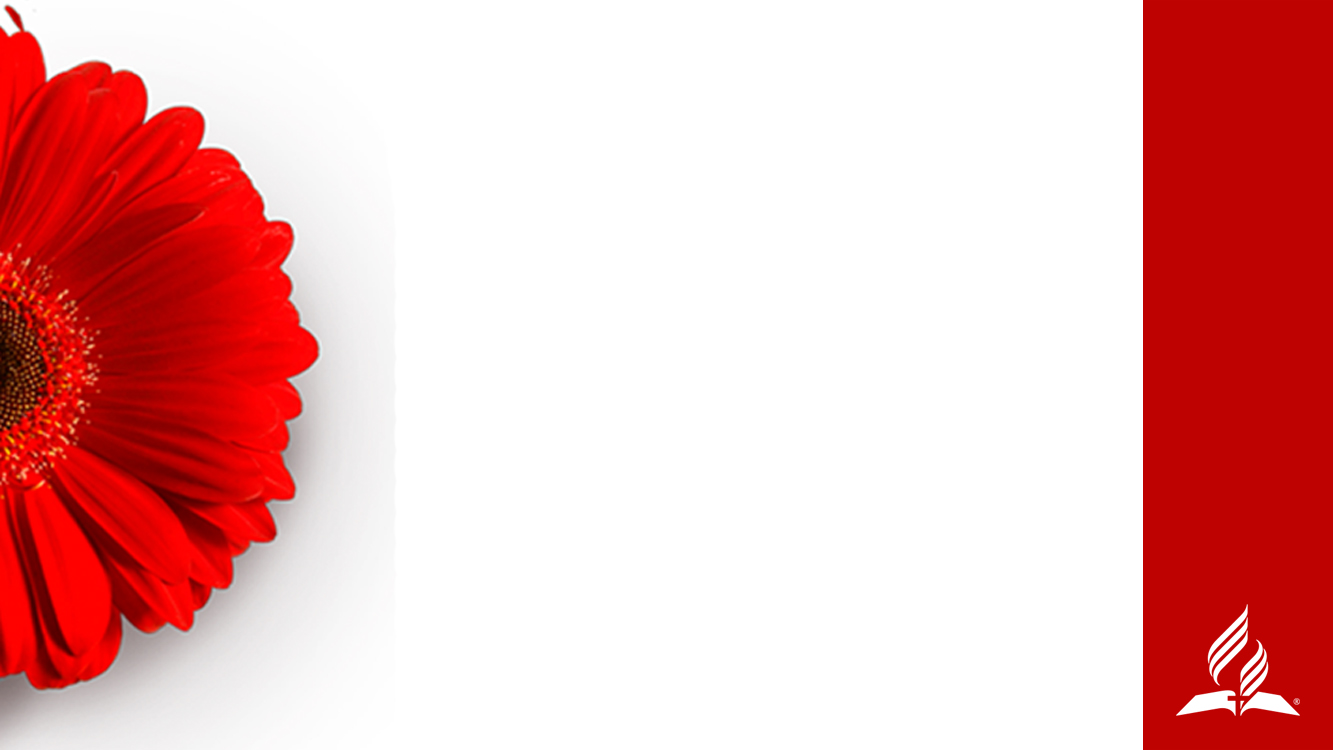 THE MESSAGE BIBLE
“Watch the way you talk.
Let nothing foul or dirty
come out of your mouth.
 
Say only what helps,
each word a gift.”
Ephesians 4:29, MSG
[Speaker Notes: The Message Bible: 

“Watch the way you talk. Let nothing foul or dirty come out of your mouth. Say only what helps, each word a gift.”]
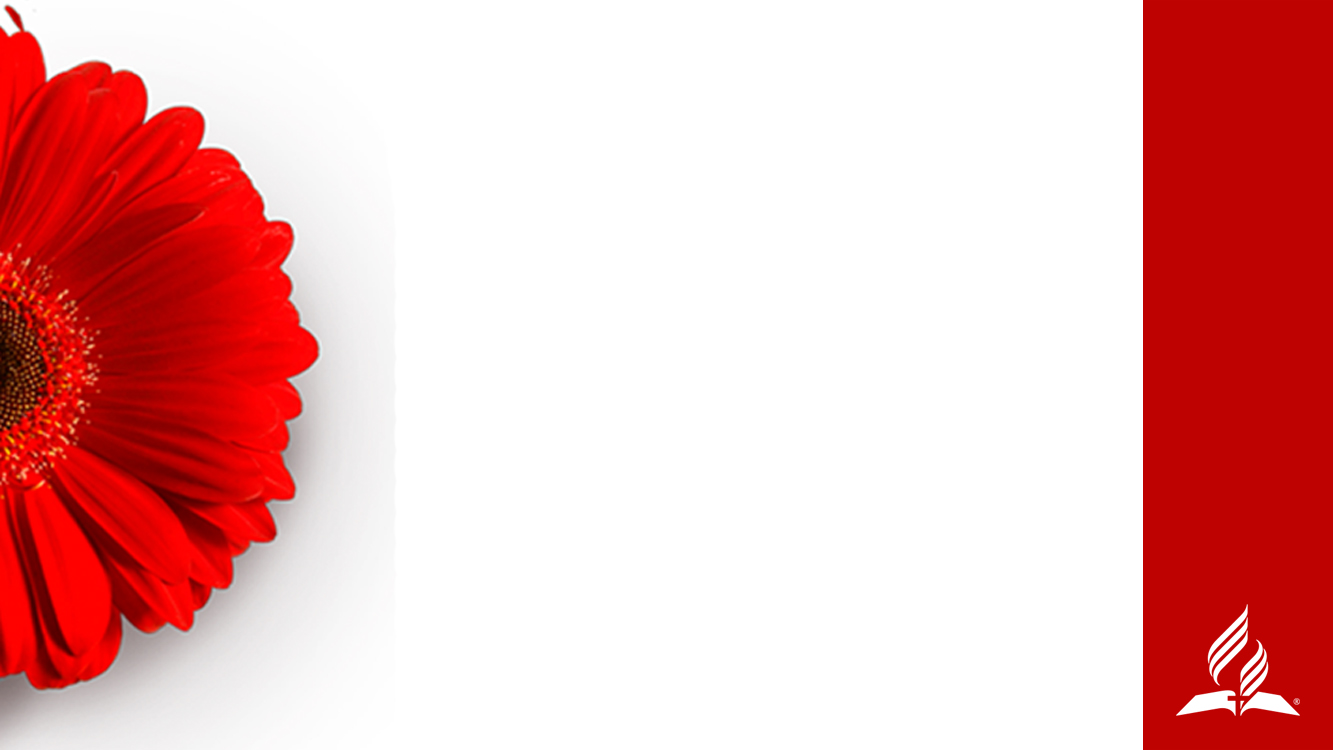 New King James Version
“Let no corrupt word proceed out of your mouth,

but what is good for necessary edification,
that it may 
impart grace
to the hearers.”
Ephesians 4:29, NKJV
[Speaker Notes: New King James Version: 

“Let no corrupt word proceed out of your mouth, but what is good for necessary edification, that it may impart grace to the hearers.”]
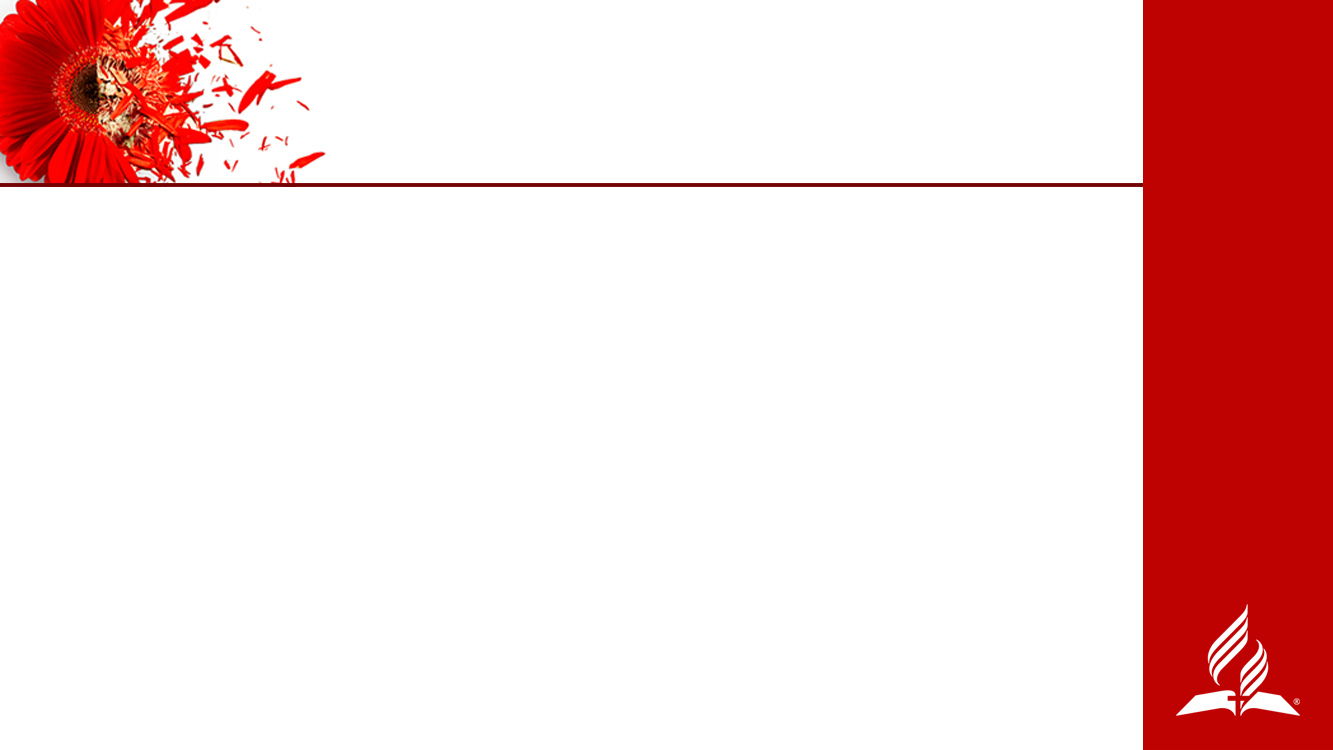 THE POWER OF WORDS
NABAL’S WORDS HURT
ABIGAIL’S WORDS HEAL
Described as harsh and evil in his doings.
Uses words of disrespect to David. (You don’t even exist.)
Apparently abusive to his own servants. Most likely abusive to his wife.
Under the influence of intoxicating spirits, he makes threats.
Described as a woman of good understanding.
Respectfully brings gifts to David.
Uses words of apology, calmness, and kindness to all.
Under the power of the Holy Spirit, she speaks wise words of counsel.
[Speaker Notes: The Power of Words
Our words should be a gift to others, they should bring peace, impart grace, and build other people up. They should be spoken with respect, in a wholesome tone, edifying people, especially those we love. 
The story of Nabal and his wife Abigail provides a sharp contrast between words that edify and heal and words that disrespect and hurt others. 

1 Samuel 25:2-38: 2Now there was a man in Maon whose business was in Carmel, and the man was very rich...3The name of the man was Nabal, and the name of his wife Abigail. And she was a woman of good understanding and beautiful appearance; but the man was harsh and evil in his doings (1 Samuel 25:2, 3, NJKV). 

[Read the full passage of Bible verses and recount the story of Nabal’s words to David as well as Abigail’s response to David.]
The Bible describes Nabal as foolish, harsh and evil in his ways. As with many who abuse words and regret them later, Nabal is intoxicated with alcohol. 
David and his men have assisted Nabal’s workers, protecting his sheep at night. David feels they rightfully deserve to be included in the feast of sheepshearing with the other shepherds. In response to David’s polite request, Nabal (whose name means “foolish one”) uses words of disrespect toward David. “Who is David, and who is the son of Jesse?” (v. 10). This is an insult with the purpose to make someone feel invisible. In addition, Nabal asserts that David is insignificant when he dismissively alludes to the anointed future king as a runaway slave.

When it is discovered that the angry David and 400 men are marching toward Nabal, a servant brings the frightening news to Abigail. He reports that Nabal insulted David. Apparently, Nabal is verbally abusive to his own servants because the servant calls him a scoundrel and mentions no one can talk to him. It seems not at all unusual for the servants to interact with this woman of good understanding—the kind and wise Abigail. The servant gives her the respect of the true power and authority of their household and business and begs her to do something.

Abigail immediately decides her course of action without consulting her husband. Perhaps she wants to avoid a verbal war. It is highly likely that Nabal is emotionally abusive not only with the servants, but also with his wife and others in the household; they seem to be adept at avoiding the risk of abuse by making decisions and implementing actions without involving him. Later Abigail takes the blame on herself and apologizes profusely to David for her husband’s foolishness, perhaps indicating she normally must do so to smooth people’s ruffled feelings following his harsh outbursts.]
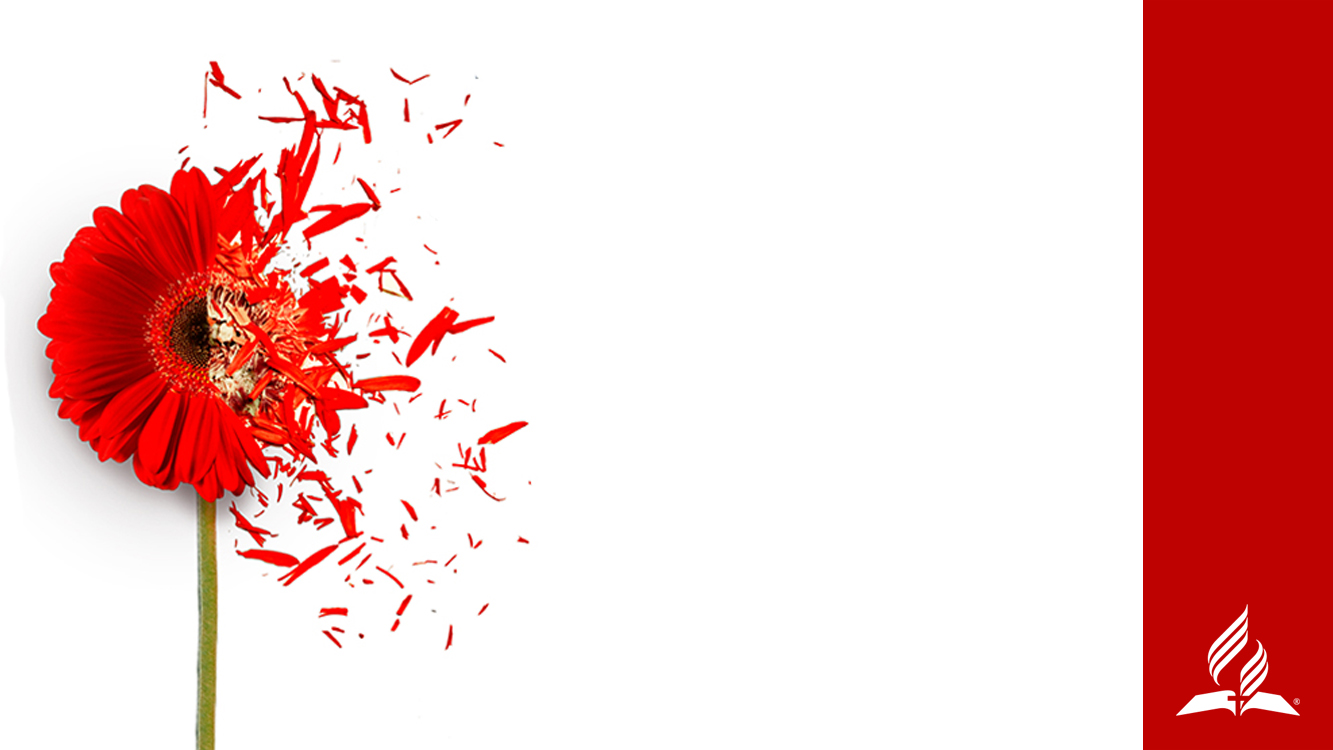 THE POWER OF ABIGAIL’S WORDS
Abigail’s words “could have come only from the lips of one who had partaken of the wisdom from above. . . .
The Spirit of the Son of God was abiding in her soul. Her speech, seasoned with grace, and full of kindness and peace, shed a heavenly influence. Better impulses came to David. . . .
David’s passion died away under the power of her influence and reasoning.”
Ellen G. White, Patriarchs and Prophets, p. 667
[Speaker Notes: The Power of Abigail’s Words

Filled with the Spirit of God, Abigail meets David with words of kindness and “gifts” of food. Her most precious gift is not the food, but her wise words of counsel. Her words bring peace, impart grace, encourage and edify the hearer, and fit the need. David himself acknowledges this (v. 33). The pen of inspiration confirms this.
 
Ellen G. White writes in Patriarchs and Prophets:

Abigail’s words “could have come only from the lips of one who had partaken of the wisdom from above. The piety of Abigail, like the fragrance of a flower, breathed out all unconsciously in face and word and action. The Spirit of the Son of God was abiding in her soul. Her speech, seasoned with grace, and full of kindness and peace, shed a heavenly influence. Better impulses came to David, and he trembled as he thought what might have been the consequences of his rash purpose…. David’s passion died away under the power of her influence and reasoning.” Abigail soothed the irritated feelings of the man anointed to become king “by words of calm and well-directed wisdom.

Ellen G. White, Patriarchs and Prophets, p. 667. Retrieved online March 2, 2018 http://www.whiteestate.org/books/pp/pp65.html.]
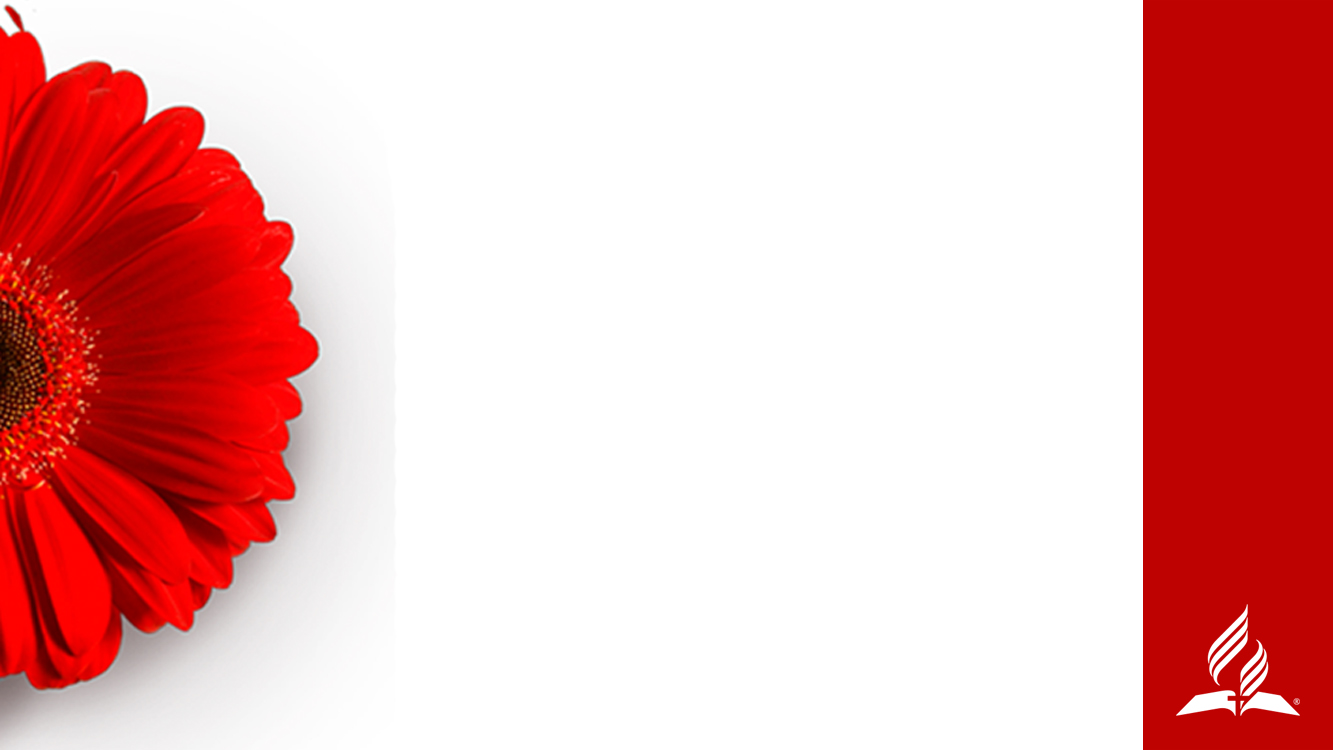 THE POWER OF TENDER WORDS
“In many families there is a great lack in expression affection one for another. While there is no need of sentimentalism, there is need of expressing love and tenderness in a chaste, pure, dignified way. Many absolutely cultivate hardness of heart and in word and action reveal the satanic side of the character. Tender affection should ever be cherished between
[Speaker Notes: The Power of Tender Words

Ellen G. White writes in Signs of the Times:

In many families there is a great lack in expressing affection one for another. While there is no need of sentimentalism, there is need of expressing love and tenderness in a chaste, pure, dignified way. Many absolutely cultivate hardness of heart and in word and action reveal the satanic side of the character. Tender affection should ever be cherished between…]
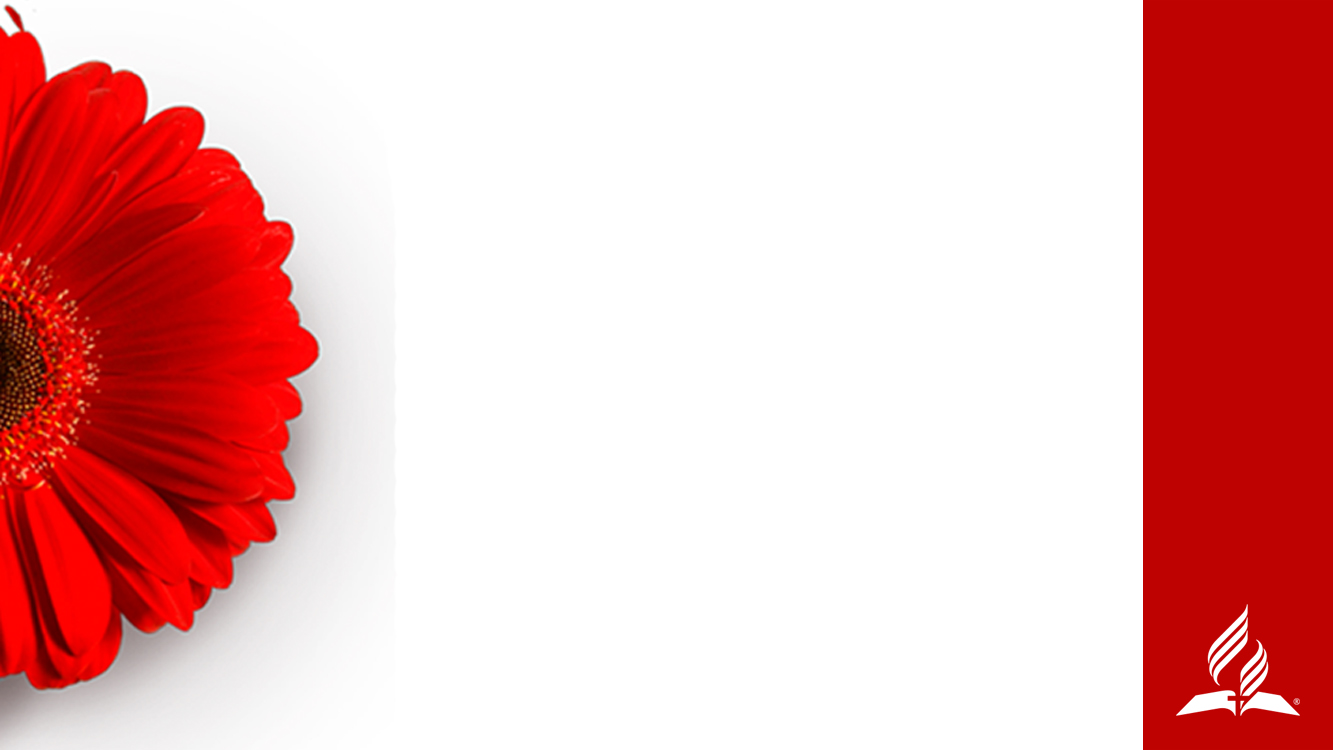 THE POWER OF TENDER WORDS
“husband and wife, parents and children, brothers and sisters.
Every hasty word should be checked,
and there should not be even the appearance
of the lack of love one for another.
It is the duty of everyone in the family
to be pleasant, to speak kindly.”
Ellen G. White, The Signs of the Times, November 4, 1892
[Speaker Notes: …husband and wife, parents and children, brothers and sisters. Every hasty word should be checked, and there should not be even the appearance of the lack of love one for another. It is the duty of everyone in the family to be pleasant, to speak kindly.

EGW. The Signs of the Times, AH 198.2 https://m.egwwritings.org/en/book/128.877#896]
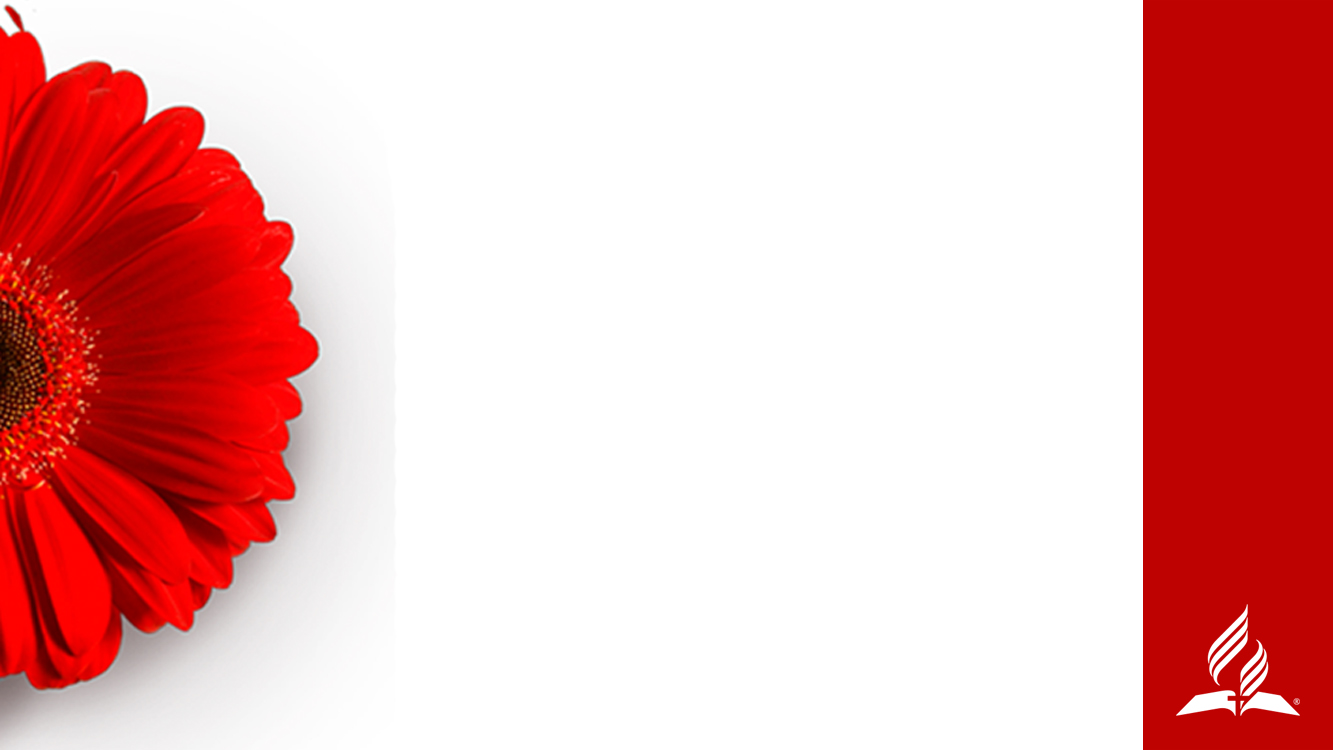 THE POWER OF RESPECTFUL WORDS
“Neither husband nor wife is to make a plea for rulership. 
The Lord has laid down the principle that is to guide in this matter.
The husband is to cherish his wife as Christ cherishes the church.
And the wife is to respect and love her husband.
Both are to cultivate the spirit of kindness,
being determined never to grieve or injure the other....
Do not try to compel each other to do as you wish.
[Speaker Notes: The Power of Respectful Words

Ellen G. White writes in Adventist Home: 

Neither husband nor wife is to make a plea for rulership. The Lord has laid down the principle that is to guide in this matter. The husband is to cherish his wife as Christ cherishes the church. And the wife is to respect and love her husband. Both are to cultivate the spirit of kindness, being determined never to grieve or injure the other.... Do not try to compel each other to do as you wish.]
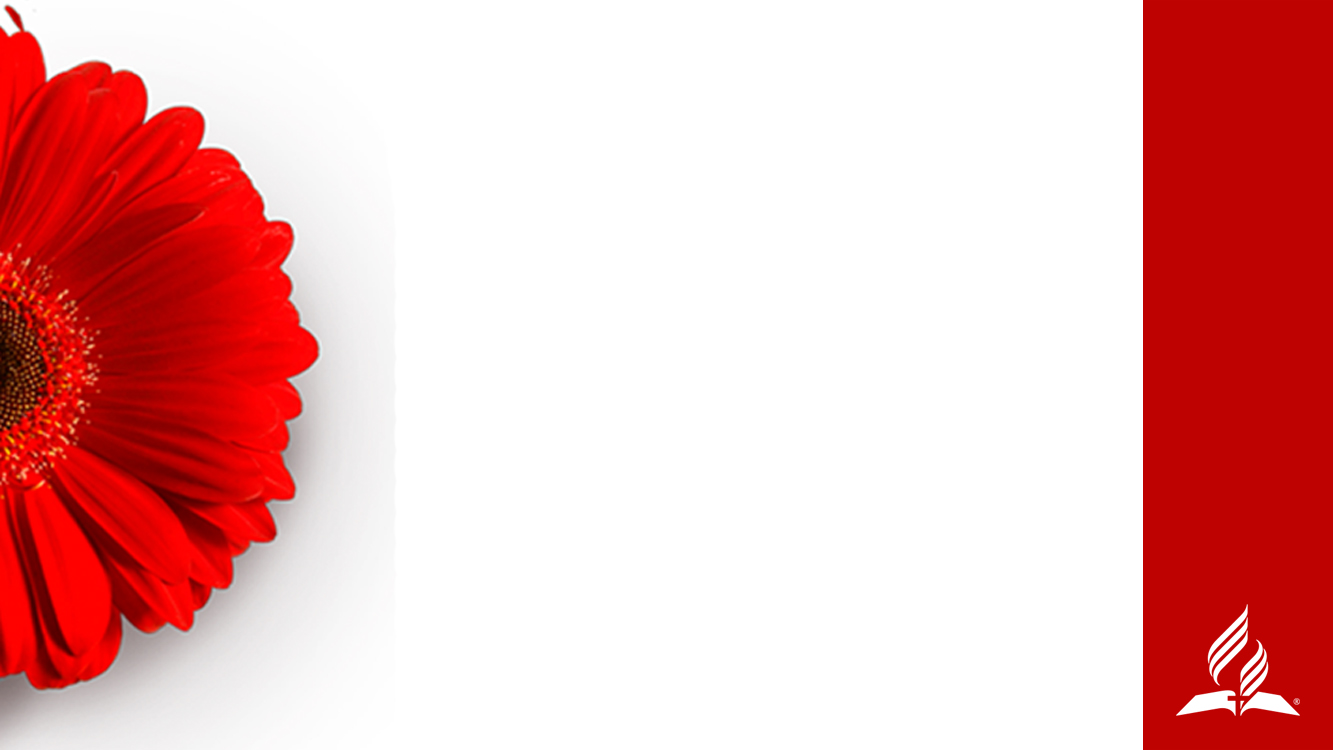 THE POWER OF RESPECTFUL WORDS
“You cannot do this and retain each other's love.
Manifestations of self-will destroy the peace and happiness 
of the home. Let not your married life be one of contention.
If you do, you will both be unhappy. Be kind in speech and gentle
in action, giving up your own wishes. Watch well your words,
for they have a powerful influence for good or for ill.
Allow no sharpness to come in.”
Ellen G. White, Adventist Home, p. 106
[Speaker Notes: You cannot do this and retain each other's love. Manifestations of self-will destroy the peace and happiness of the home. Let not your married life be one of contention. If you do, you will both be unhappy. Be kind in speech and gentle in action, giving up your own wishes. Watch well your words, for they have a powerful influence for good or for ill. Allow no sharpness to come in.

That is our duty. To have a home that is a little Heaven and where God and the angels can abide in. But here is the good news! Even when the relationship has not been healthy, and emotionally abusive patterns exists there is hope! 

Ibid. Adventist Home, AH 106.4 https://m.egwwritings.org/en/book/128.459]
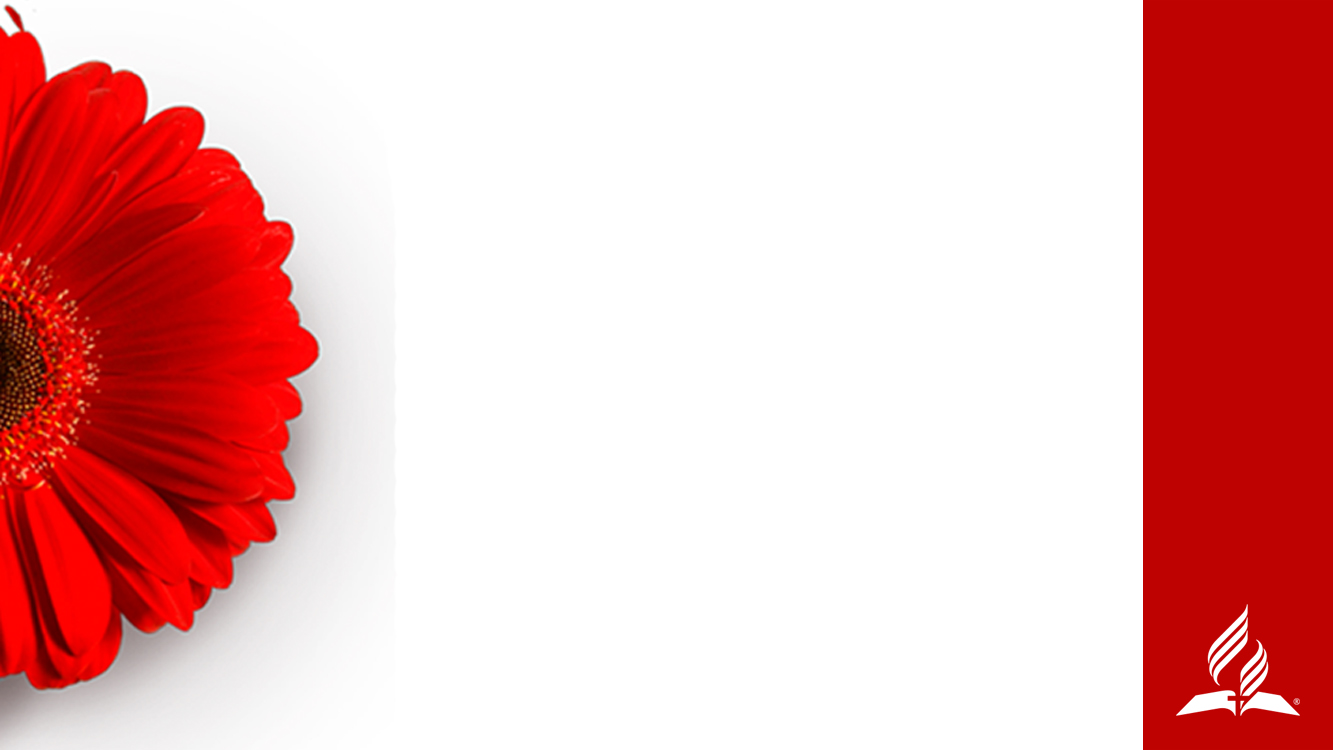 THE POWER OF SURRENDERED AND UNITED WORDS
“Men and women can reach God's ideal for them
if they will take Christ as their helper.
What human wisdom cannot do, His grace will accomplish
for those who give themselves to Him in loving trust.
His providence can unite hearts in bonds that are of heavenly origin.
Love will not be a mere exchange of soft and flattering words.
[Speaker Notes: The Power of Surrendered and United words

Ellen G. White writes in Ministry of Healing:

Men and women can reach God's ideal for them if they will take Christ as their helper. What human wisdom cannot do, His grace will accomplish for those who give themselves to Him in loving trust. His providence can unite hearts in bonds that are of heavenly origin. Love will not be a mere exchange of soft and flattering words.]
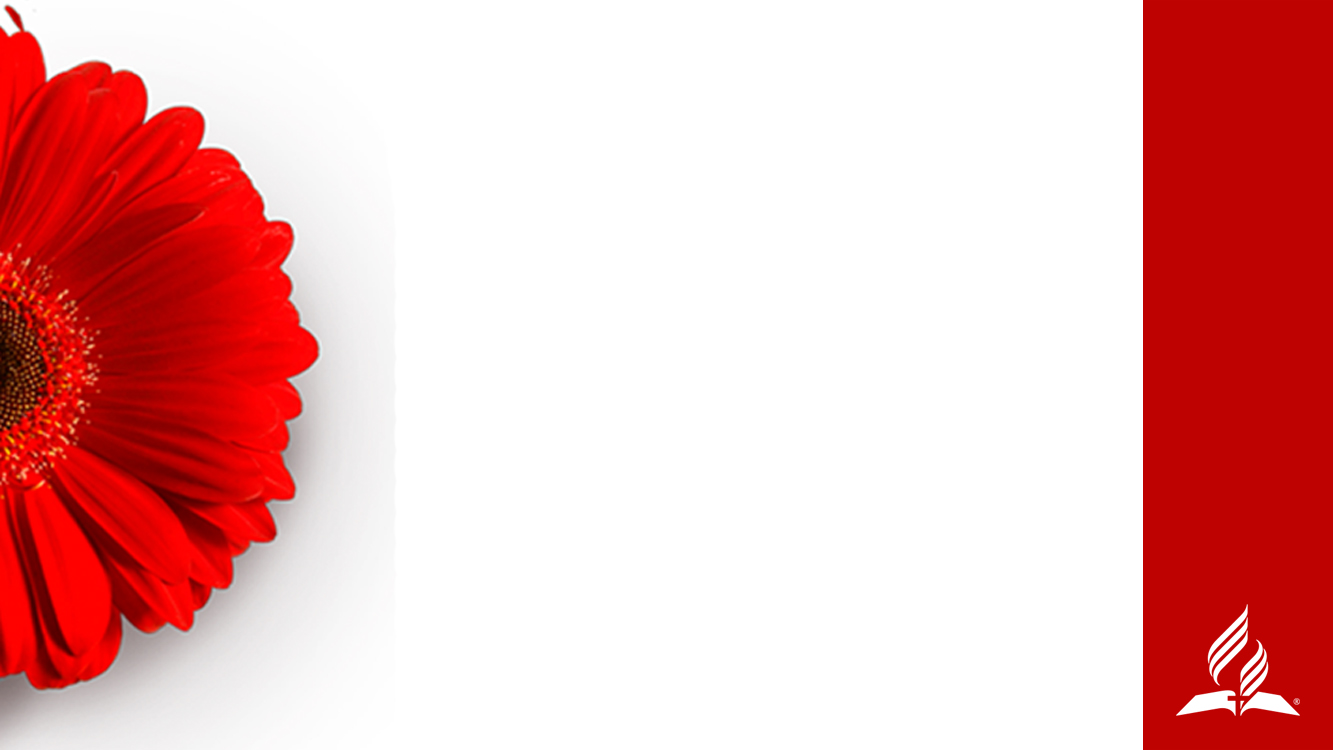 THE POWER OF SURRENDERED AND UNITED WORDS
“The loom of heaven weaves with warp and woof finer,
yet more firm, than can be woven by the looms of earth.
The result is not a tissue fabric, but a texture
that will bear wear and test and trial.
Heart will be bound to heart in the golden bonds
of a love that is enduring.”
Ellen G. White, The Ministry of Healing, p. 362
[Speaker Notes: The loom of heaven weaves with warp and woof finer, yet more firm, than can be woven by the looms of earth. The result is not a tissue fabric, but a texture that will bear wear and test and trial. Heart will be bound to heart in the golden bonds of a love that is enduring.

Ibid. The Ministry of Healing, 362 AH 112.4 https://m.egwwritings.org/en/book/128.488]
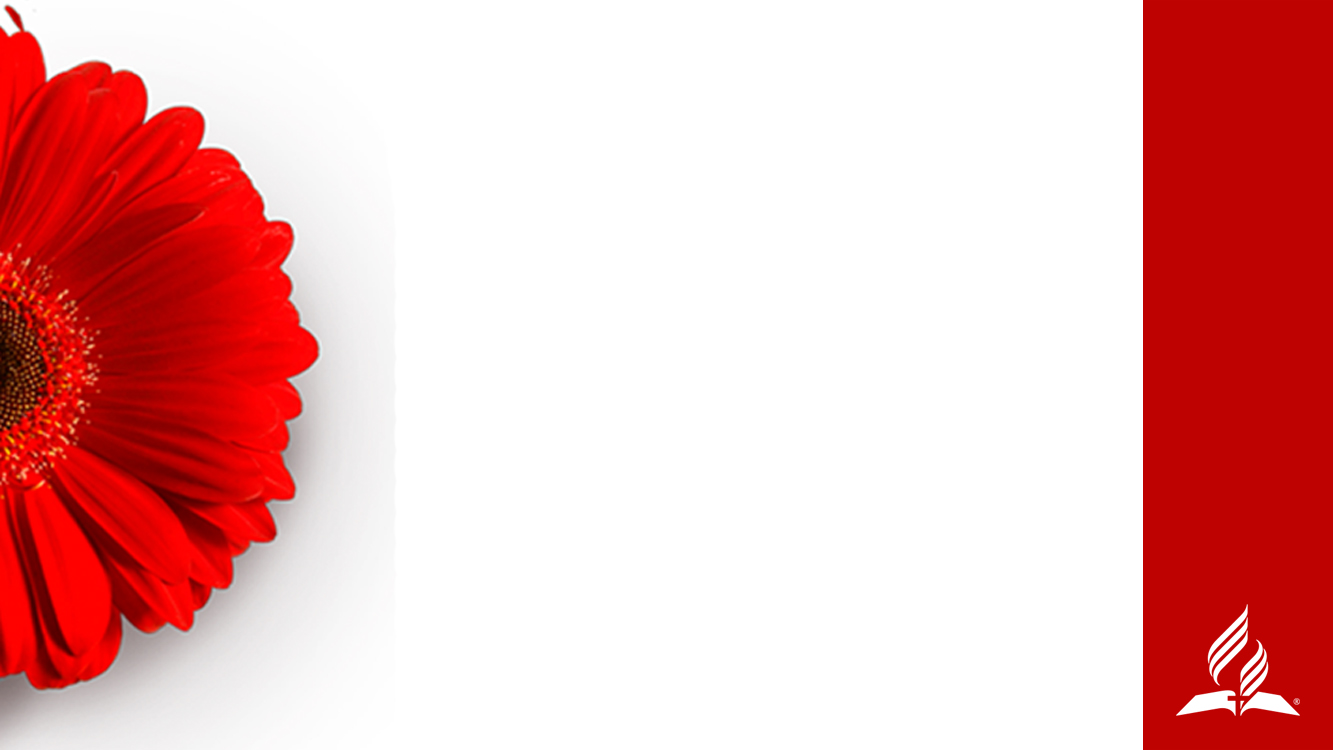 THE POWER OF GOD’S WORD FOR YOU
“I have called you by your name,
You are Mine.”

Isaiah 43:1, NKJV
[Speaker Notes: The Power of God’s Word for you

If you recognize that you are in a dysfunctional abusive relationship, remember to see yourself in the context of Biblical truth. You may not be able to talk to anyone about this yet.  That is ok. Don’t believe what your abuser says about you, but rather, focus on what God says about you: “…I have called you by your name, you are Mine” (Isaiah 43:1, NKJV). Here are some beautiful Biblical truths about you.]
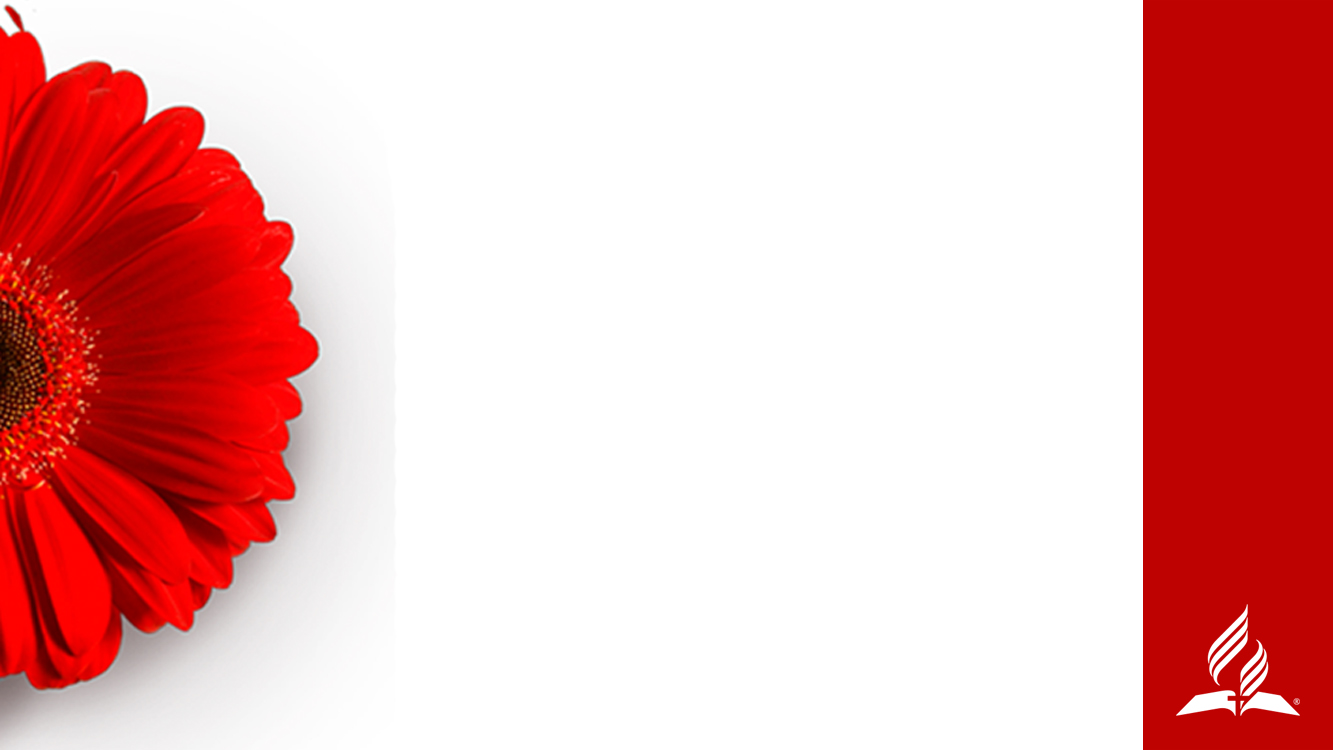 THE POWER OF GOD’S WORD FOR YOU
“For You created my inmost being; 
You knit me together
in my mother’s womb. I praise You because
I am fearfully and wonderfully made;
Your works are wonderful, I know that full well.”

Psalm 139:13, 14, NIV
[Speaker Notes: Psalm 139:13, 14, NIV: 

For You created my inmost being; You knit me together in my mother’s womb. I praise You because I am fearfully and wonderfully made; Your works are wonderful, I know that full well.]
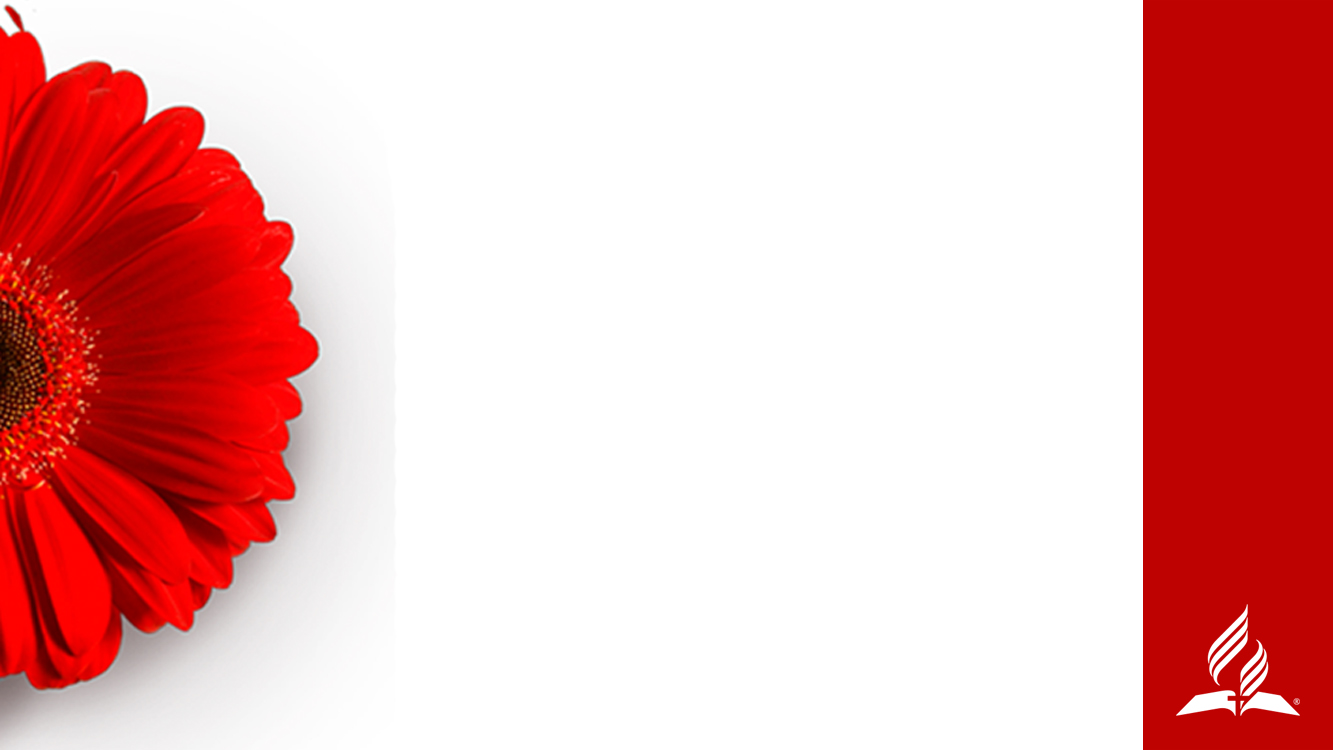 THE POWER OF GOD’S WORD FOR YOU
“For we are His workmanship,
created in Christ Jesus for good works,
which God prepared beforehand,
that we should walk in them.”

Ephesians 2:10, NKJV
[Speaker Notes: Ephesians 2:10, NKJV: 

For we are His workmanship, created in Christ Jesus for good works, which God prepared beforehand, that we should walk in them.]
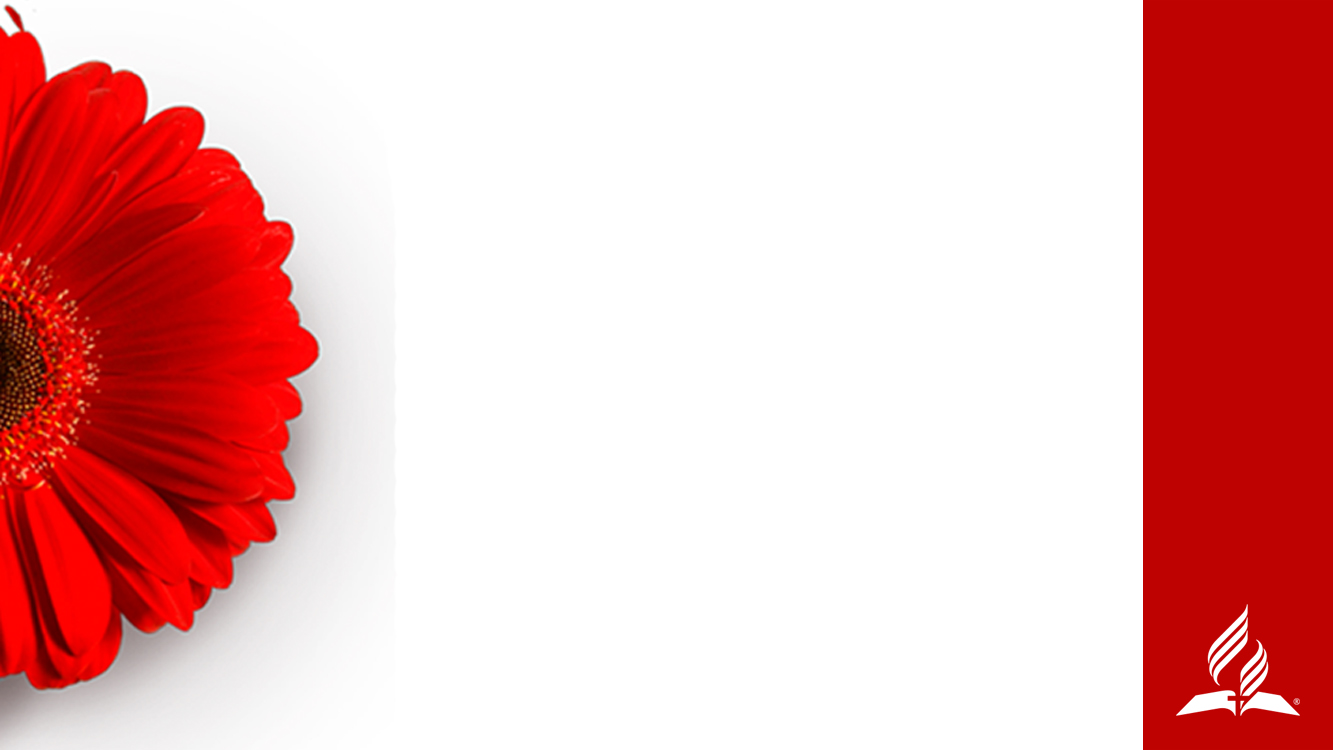 THE POWER OF GOD’S WORD FOR YOU
“For I know the plans I have for you,
declares the Lord,
plans for welfare
and not for evil,
to give you a future and a hope.”

Jeremiah 29:11, ESV
[Speaker Notes: Jeremiah 29:11, ESV: 

For I know the plans I have for you, declares the Lord, plans for welfare and not for evil, to give you a future and a hope.
 
In any abusive situation, remember it is not your fault. 
 
APPEAL
 
May each of us, men and women, young and old, seek wisdom from God. 
May we do like Abigail and like David, and humbly allow God to teach us how to relate to each other in the way that is pleasing to Him and in ways that reflect His character.
More importantly, may the words of our mouths and the actions our heart honor Him as we share His love with one another. For that is how the world will know we are true disciples of Jesus Christ. 
 
CLOSING PRAYER]